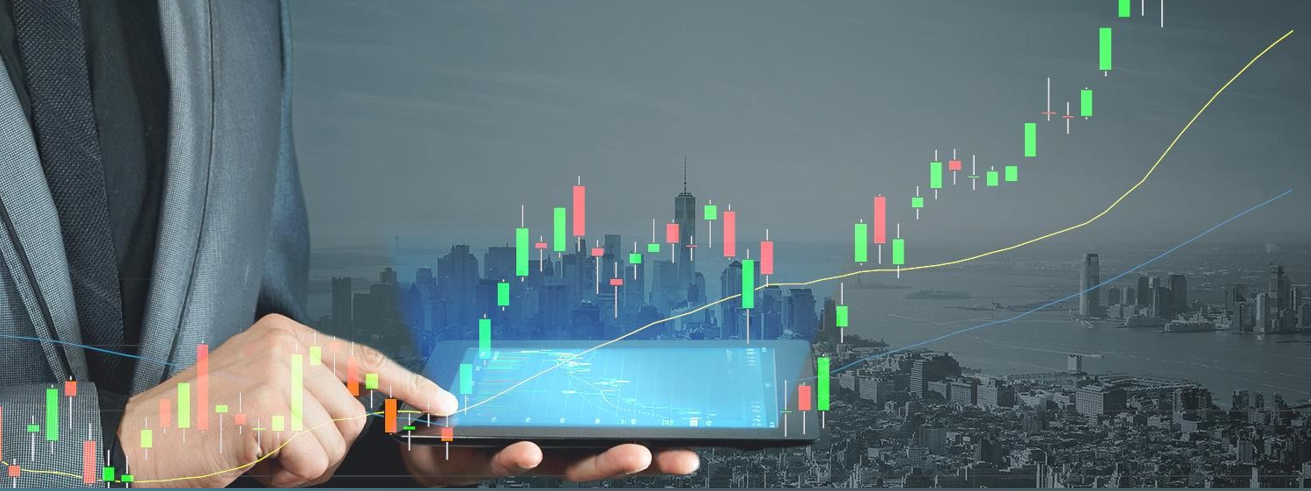 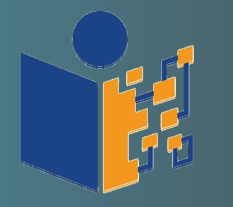 Иновации в   действие
ФСГ„Васил Левски“
Гр. Добрич
Иновации в действи        
ФСГ„Васил Левски“, 
гр. Добрич
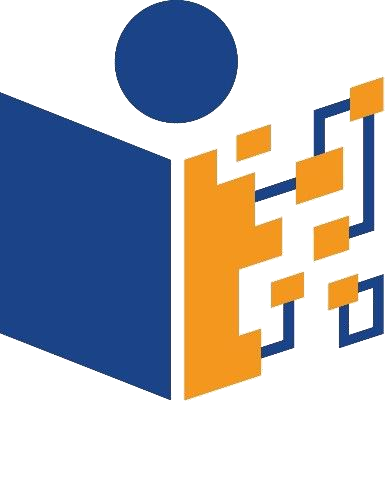 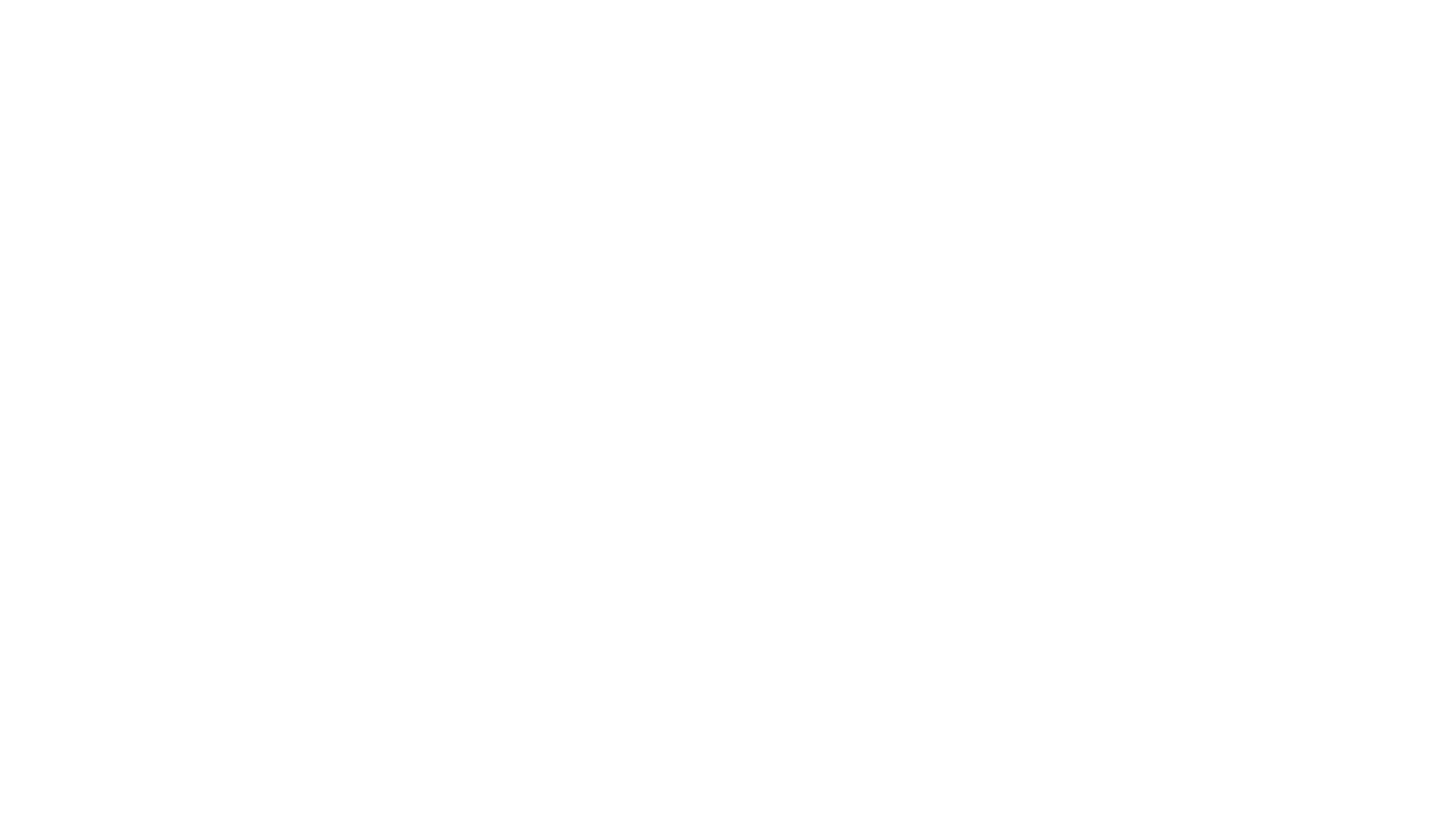 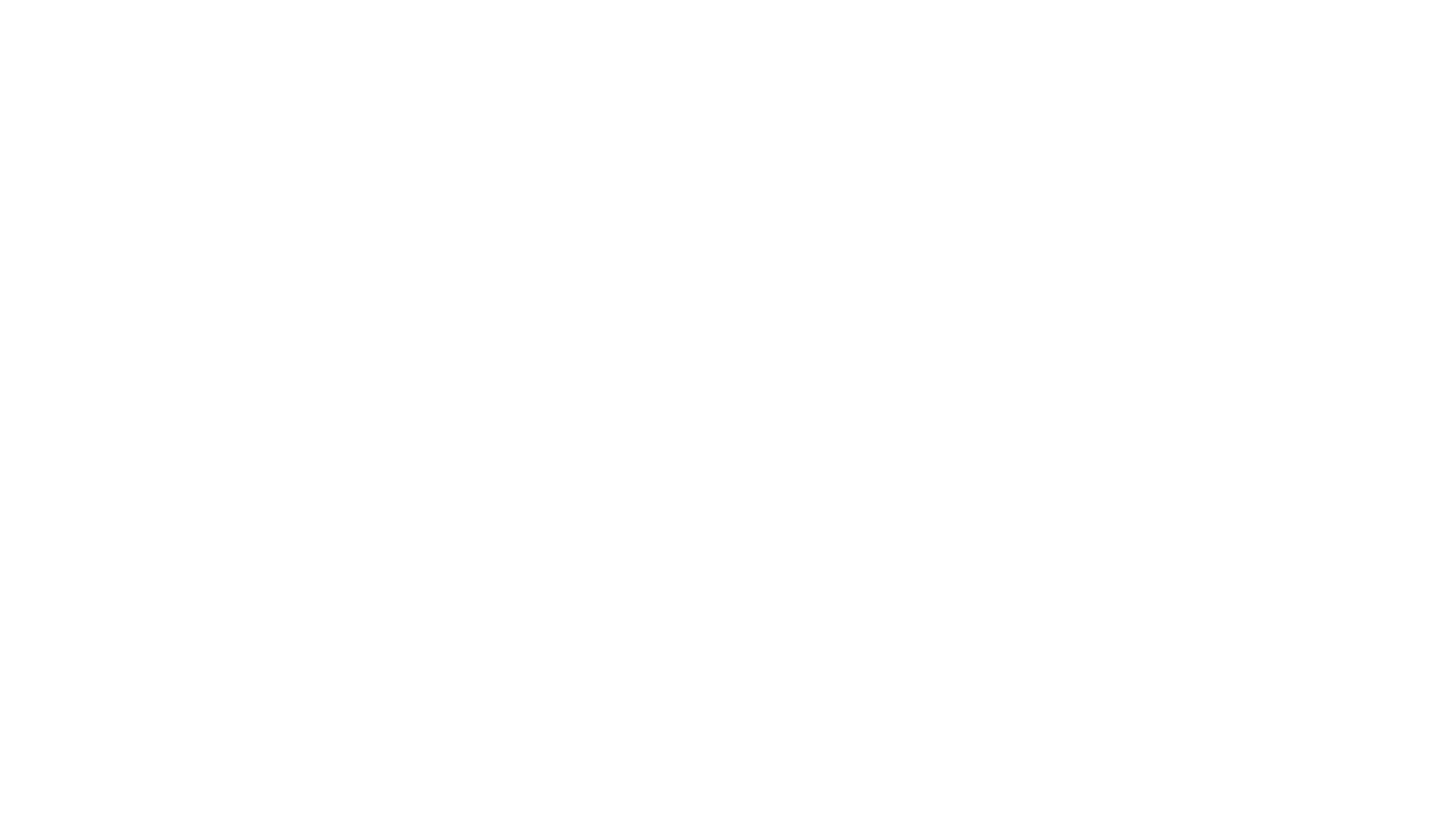 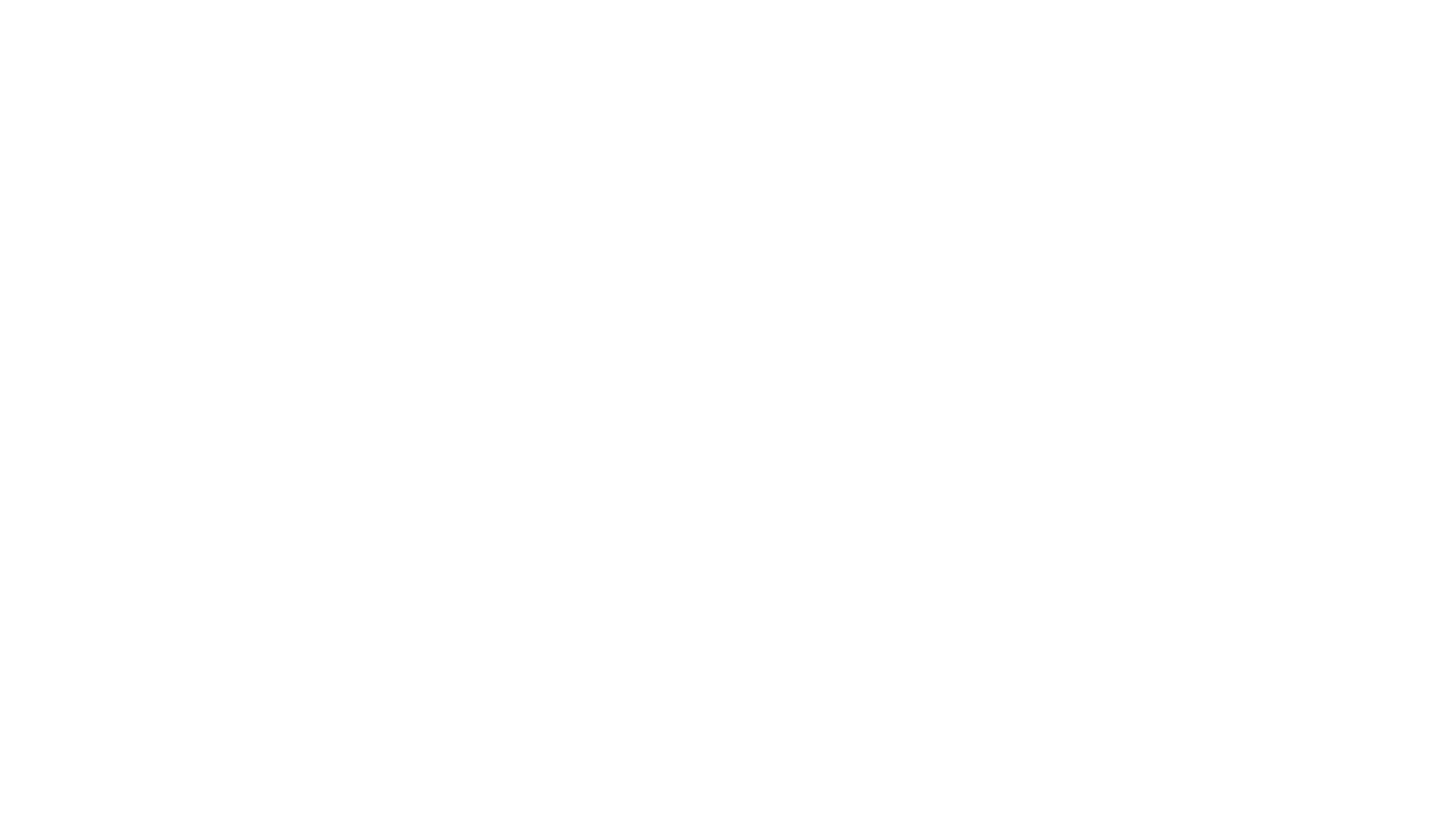 Решение № 601 от 17 август 2022 г. на Министерски съвет, заприемане в Списък на иновативните училища
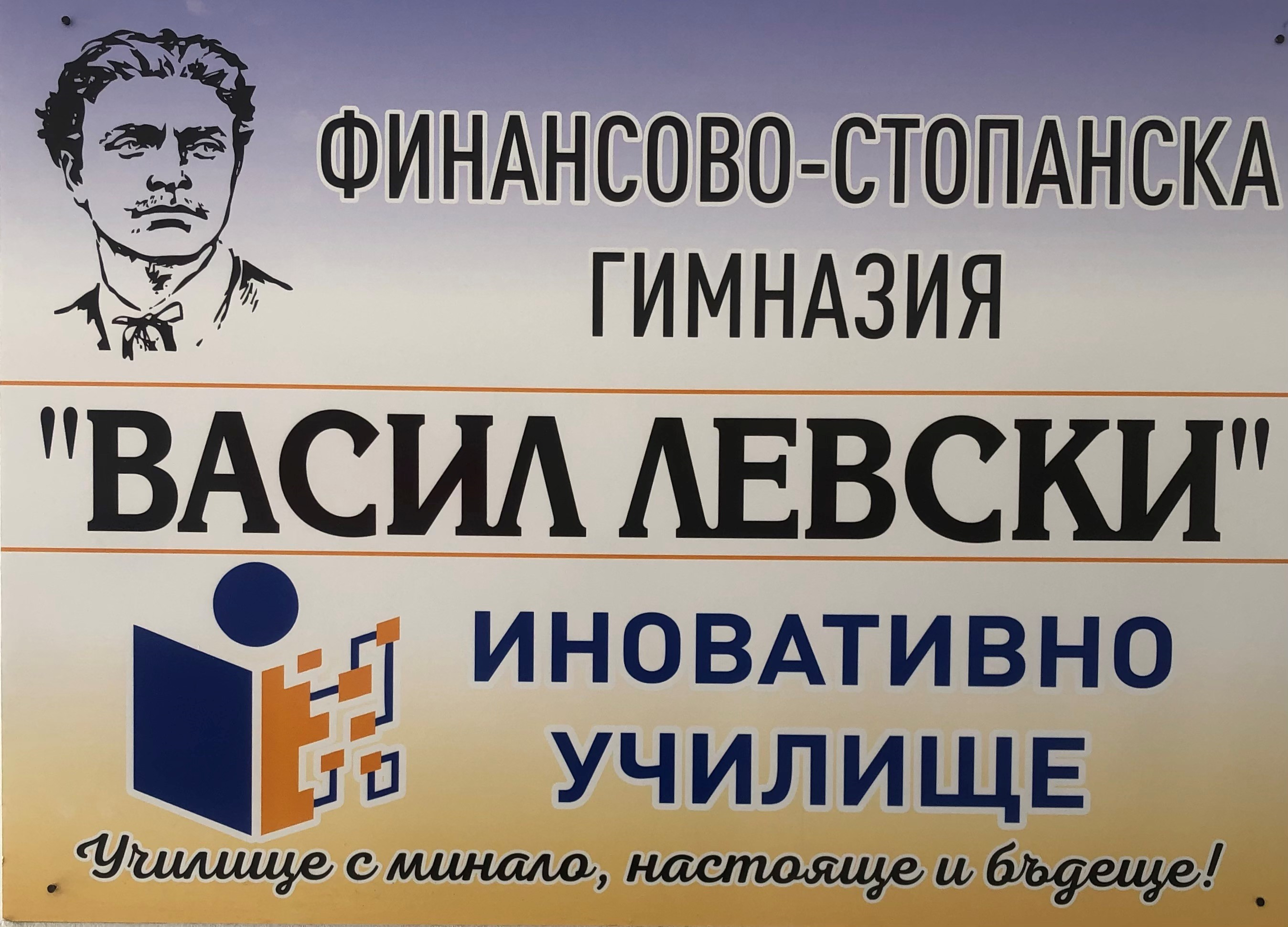 Наши партньори по програмата за мобилност
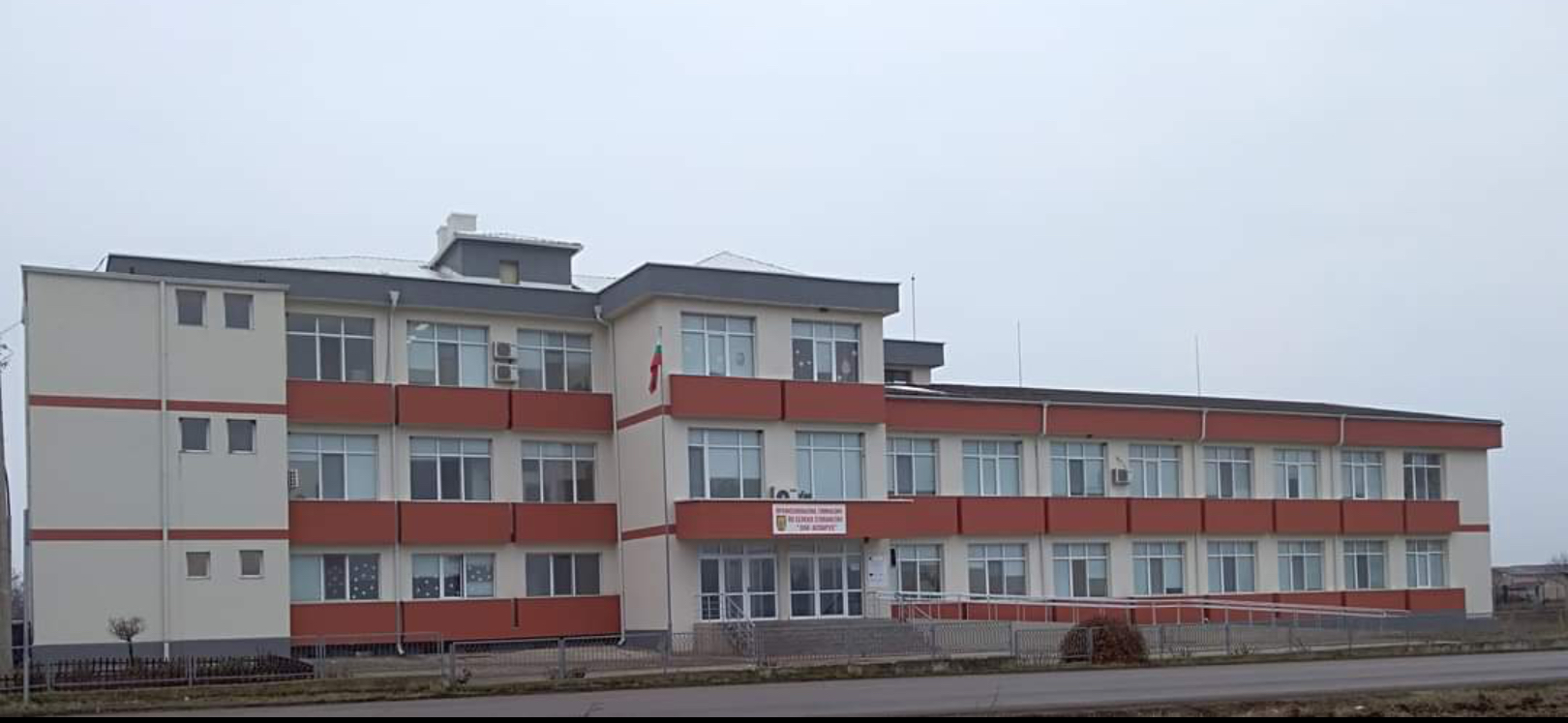 Профилирана природоматематическа гимназия “Нанчо Попович” обл. Шумен, гр. Шумен – иновативно училище
Обединено училище “Христо Ботев”, с. Росен – неиновативно училище
Професионална гимназия по селско стопанство “Хан Аспарух”, гр. Исперих - неиновативно училище
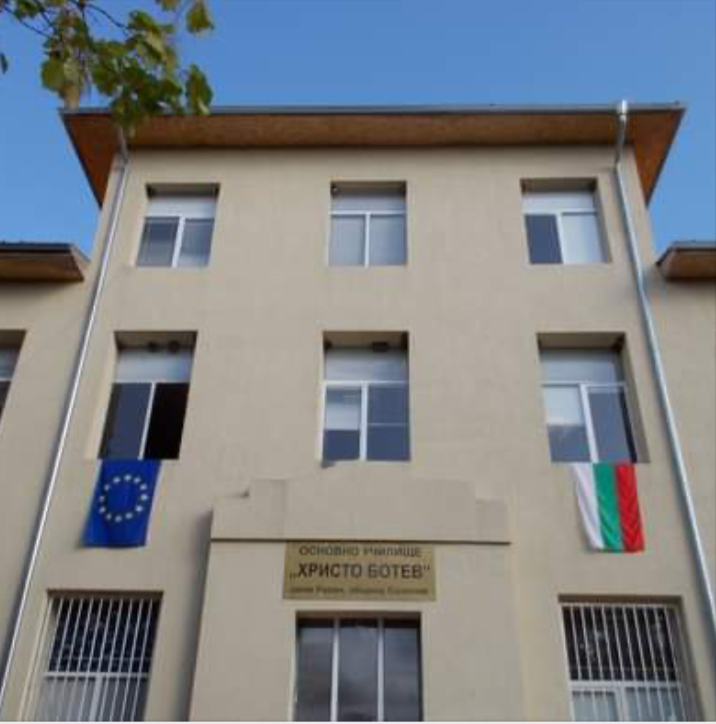 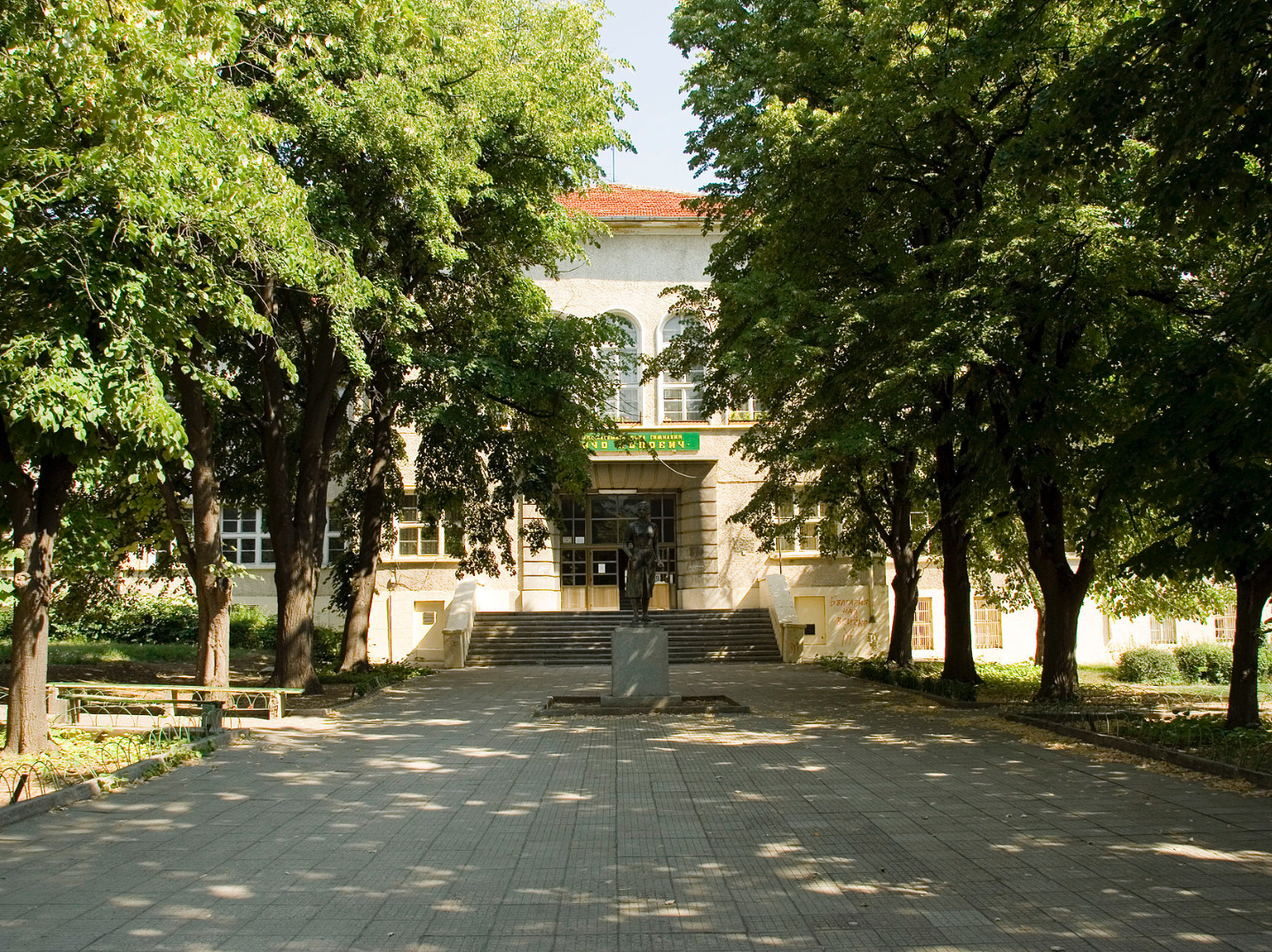 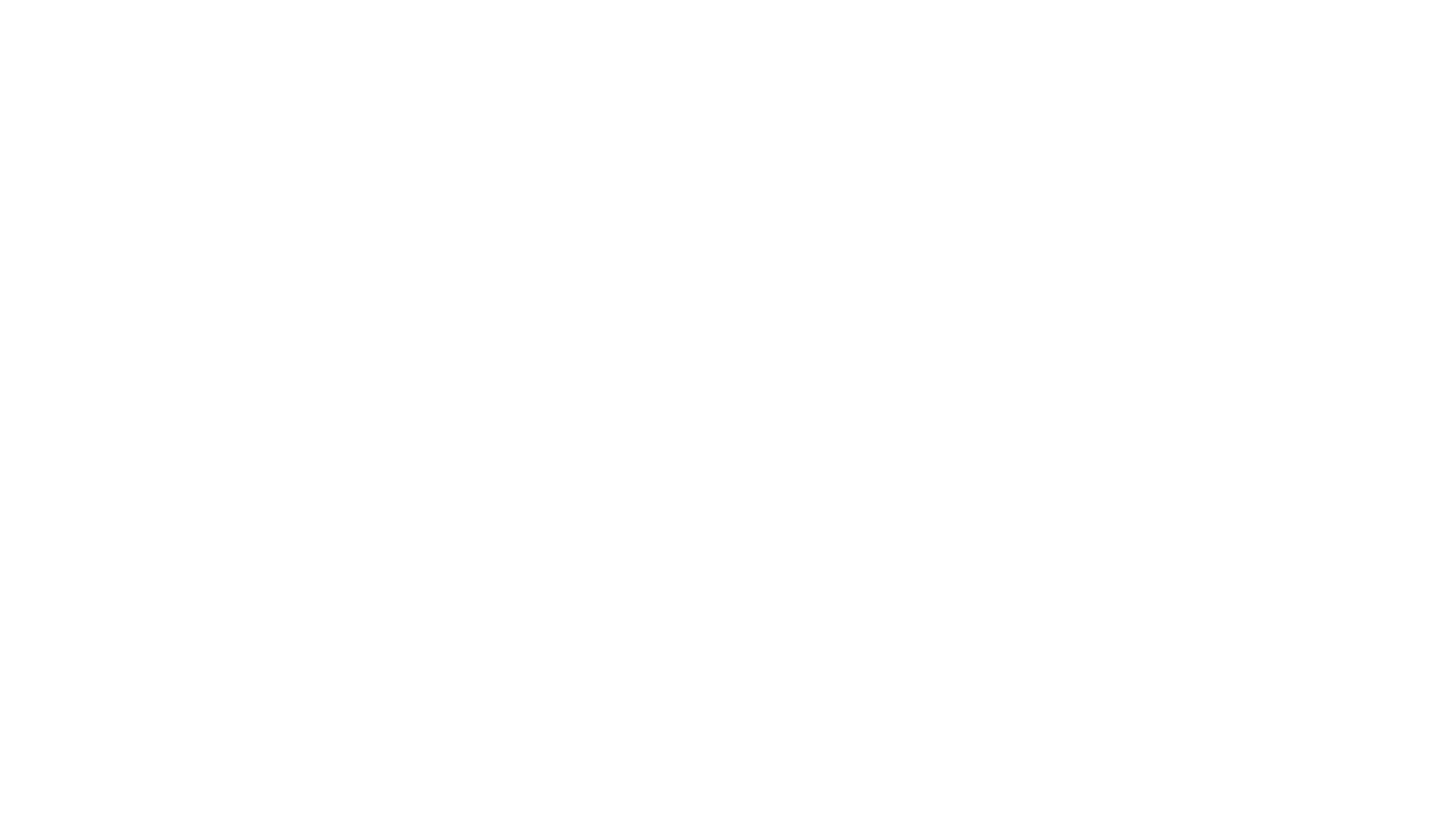 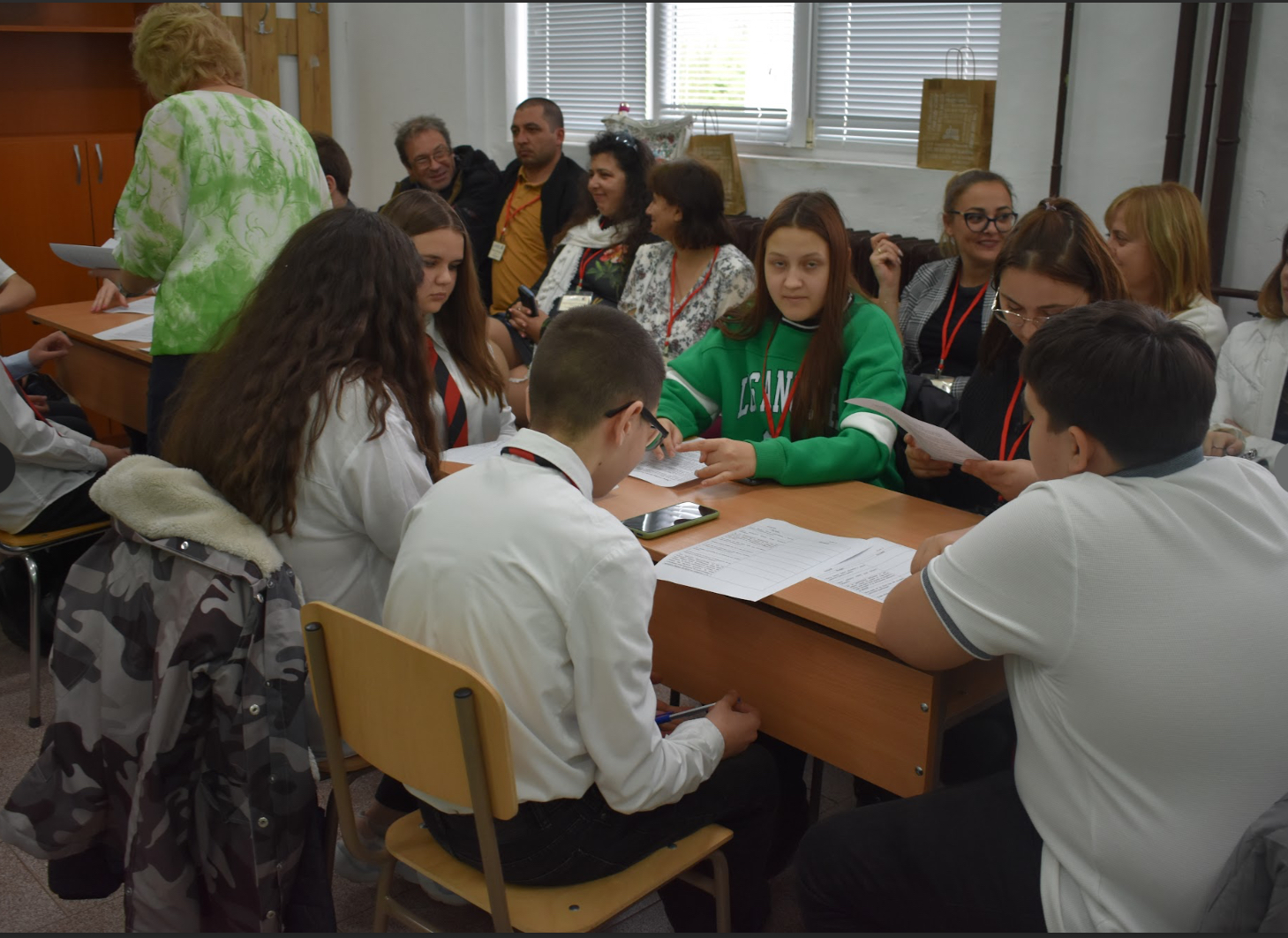 Цел на иновации в действие
да се подкрепят всички училища за  създаване и прилагане на иновации
да се популяризира добрият опит
да се подпомогне въвеждането на нови  образователни продукти и създаването на  мрежа от иновативни училища
да се повиши авторитета на българското училище и българския учител
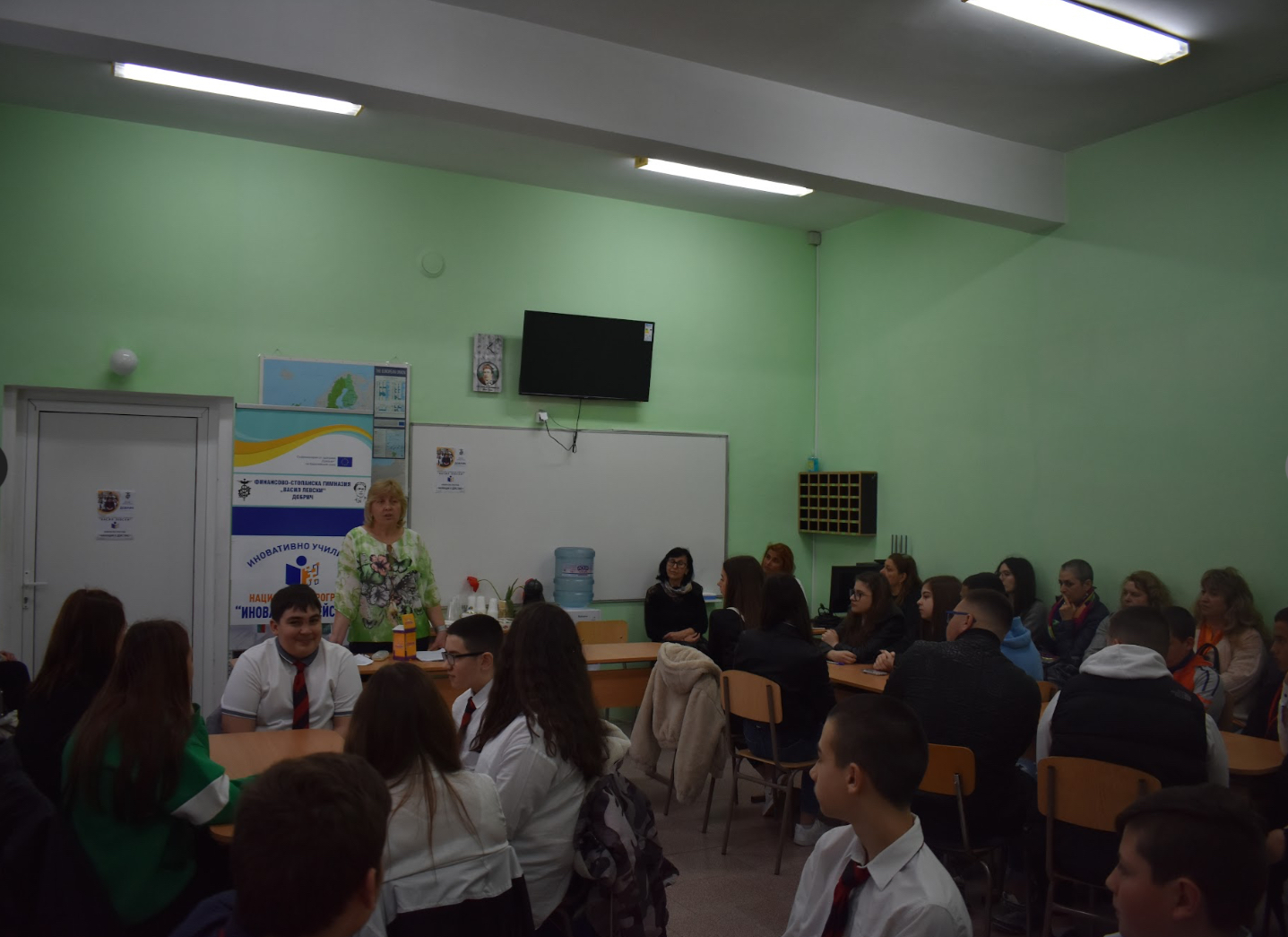 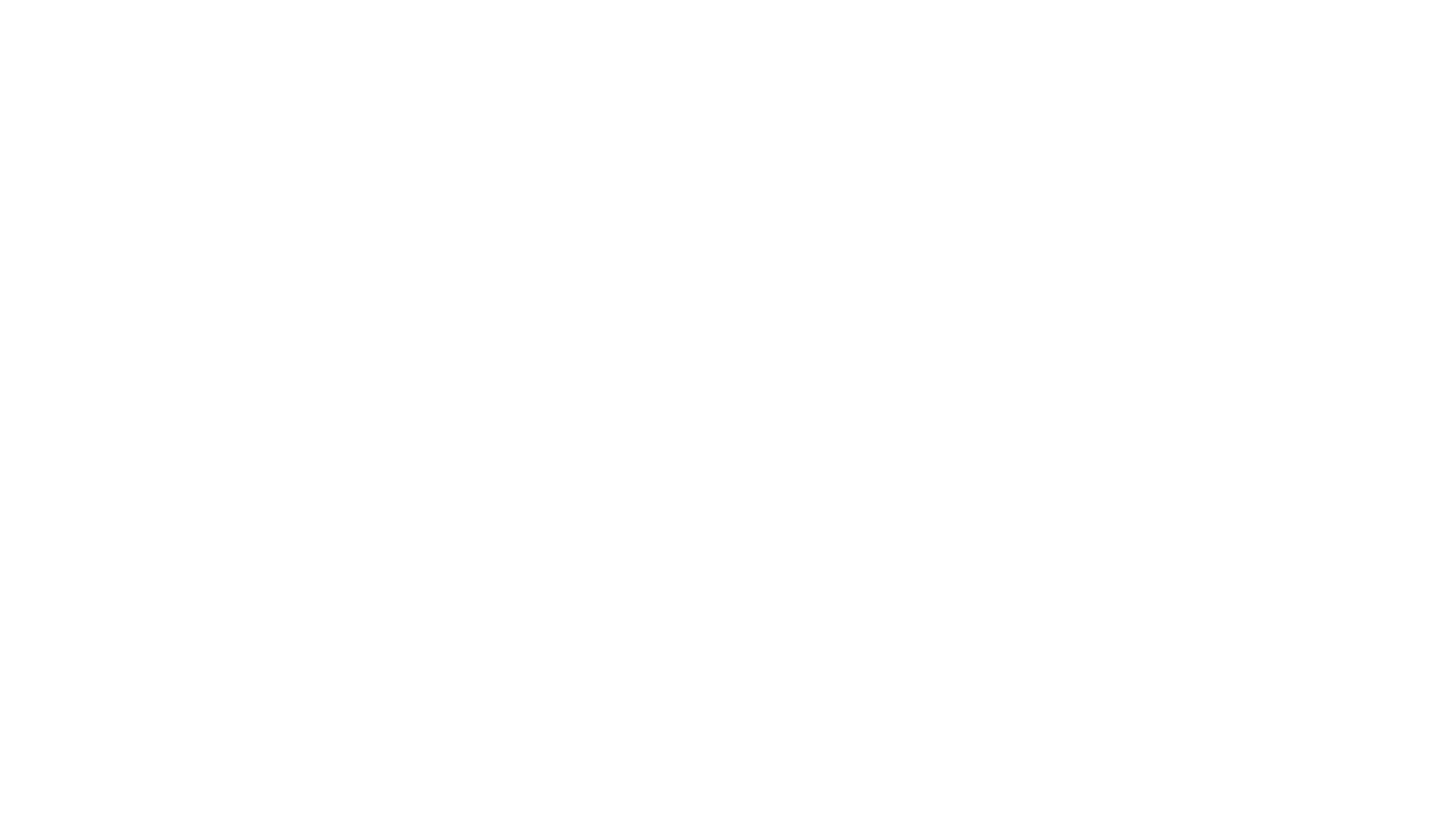 Иновативно училище фсг “Васил Левски”, гр. Добрич - домакин на мобилността по нп “Иновации в действие” насочена към обмен и популяризиране на добри практики
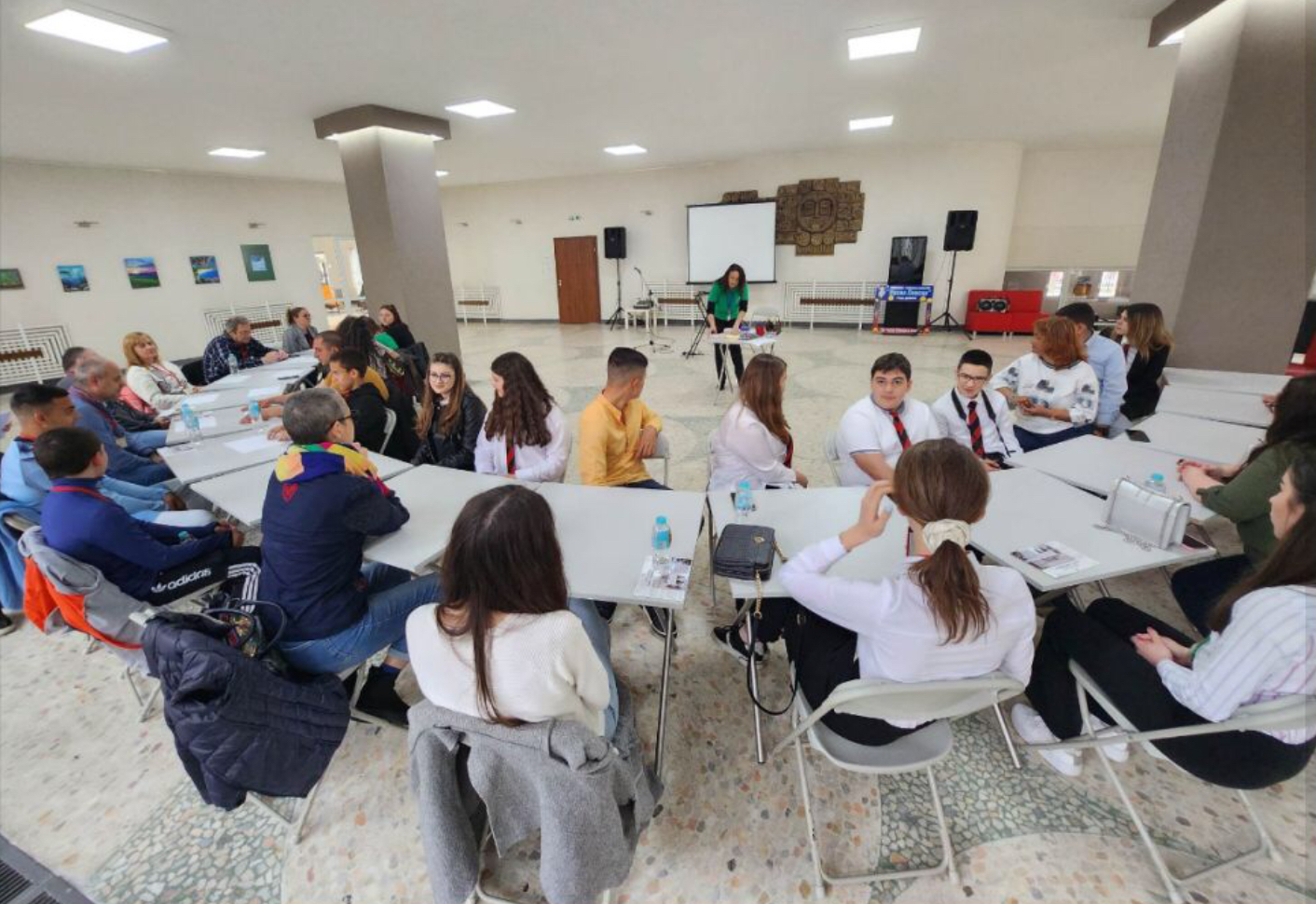 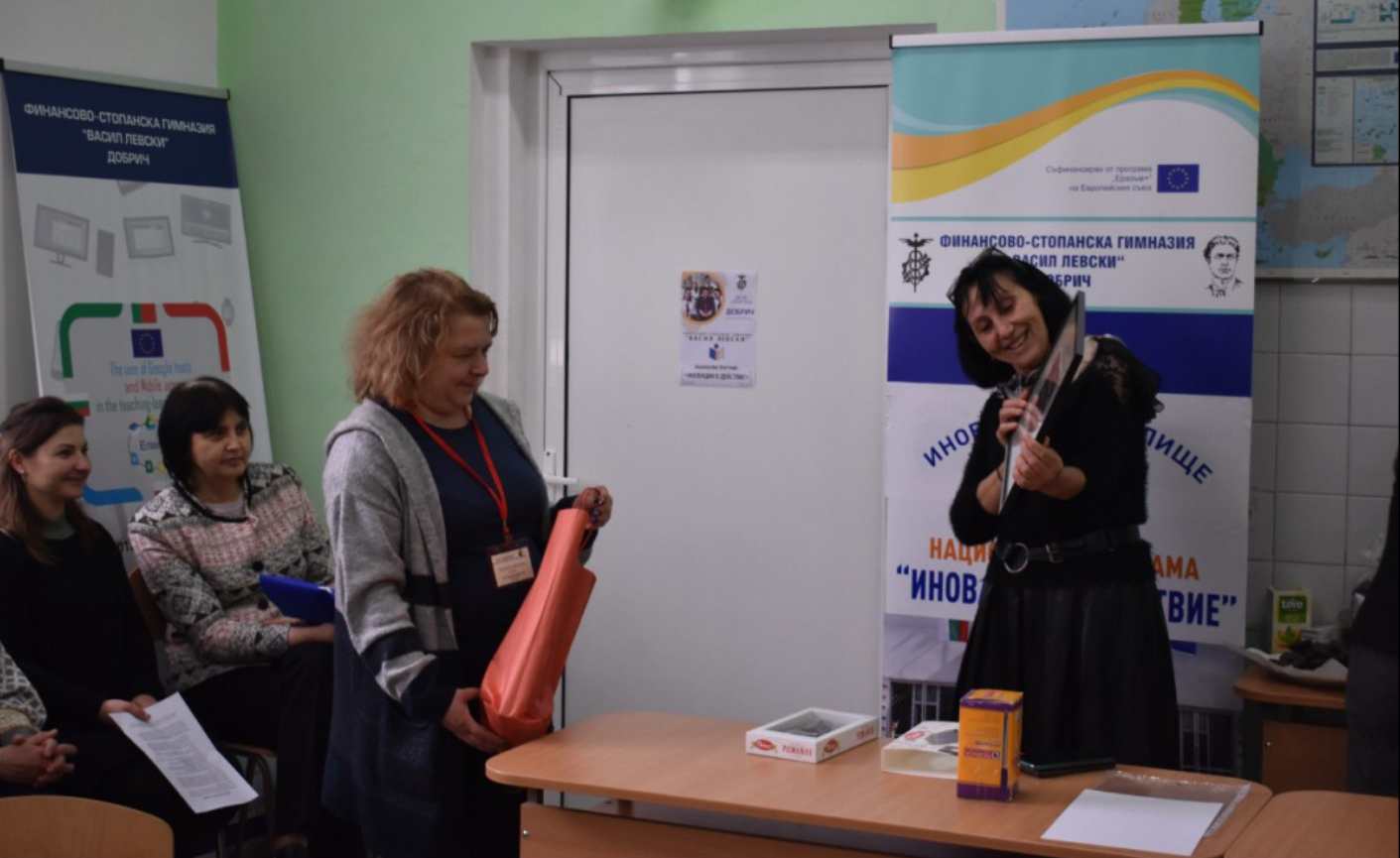 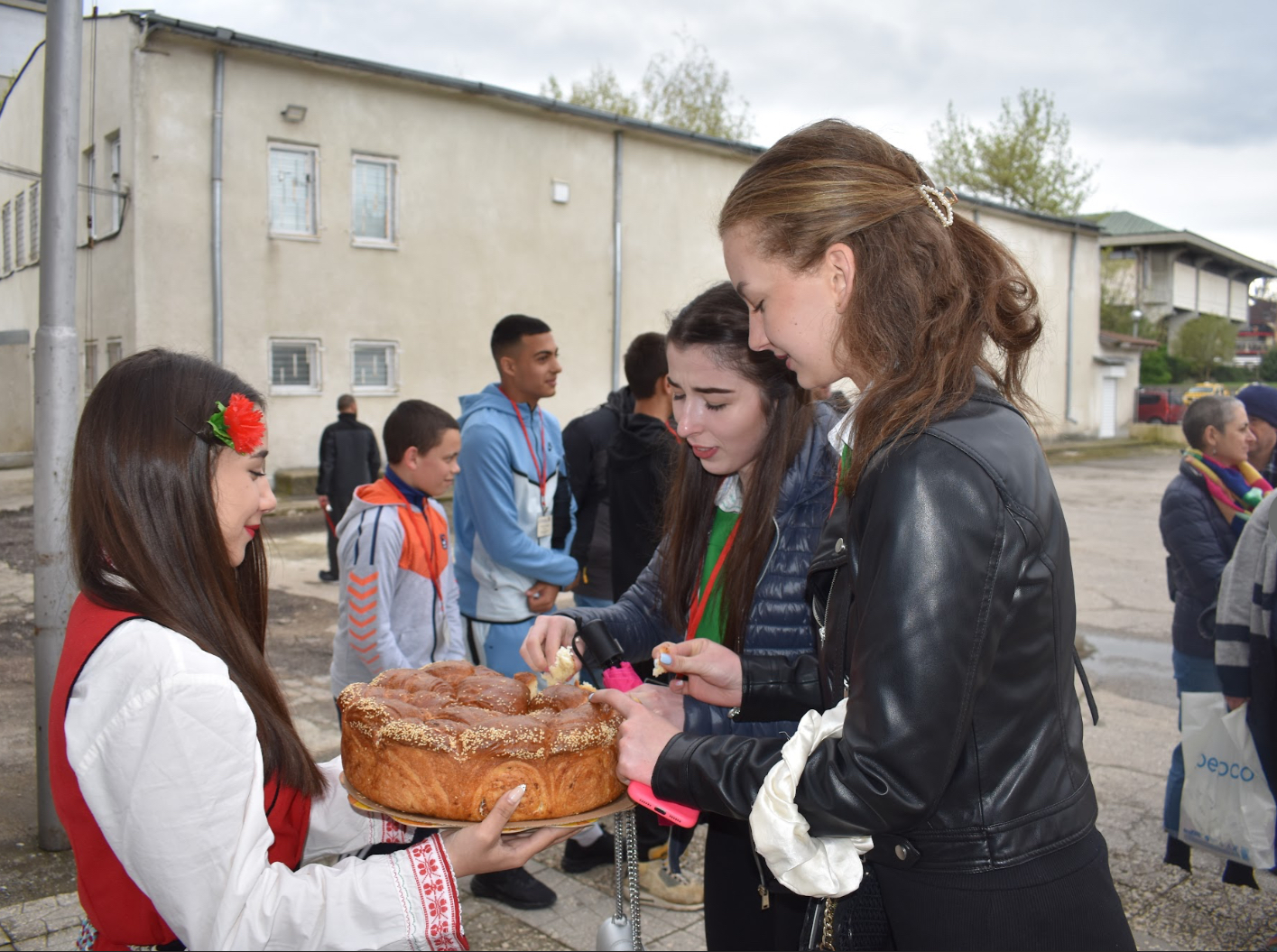 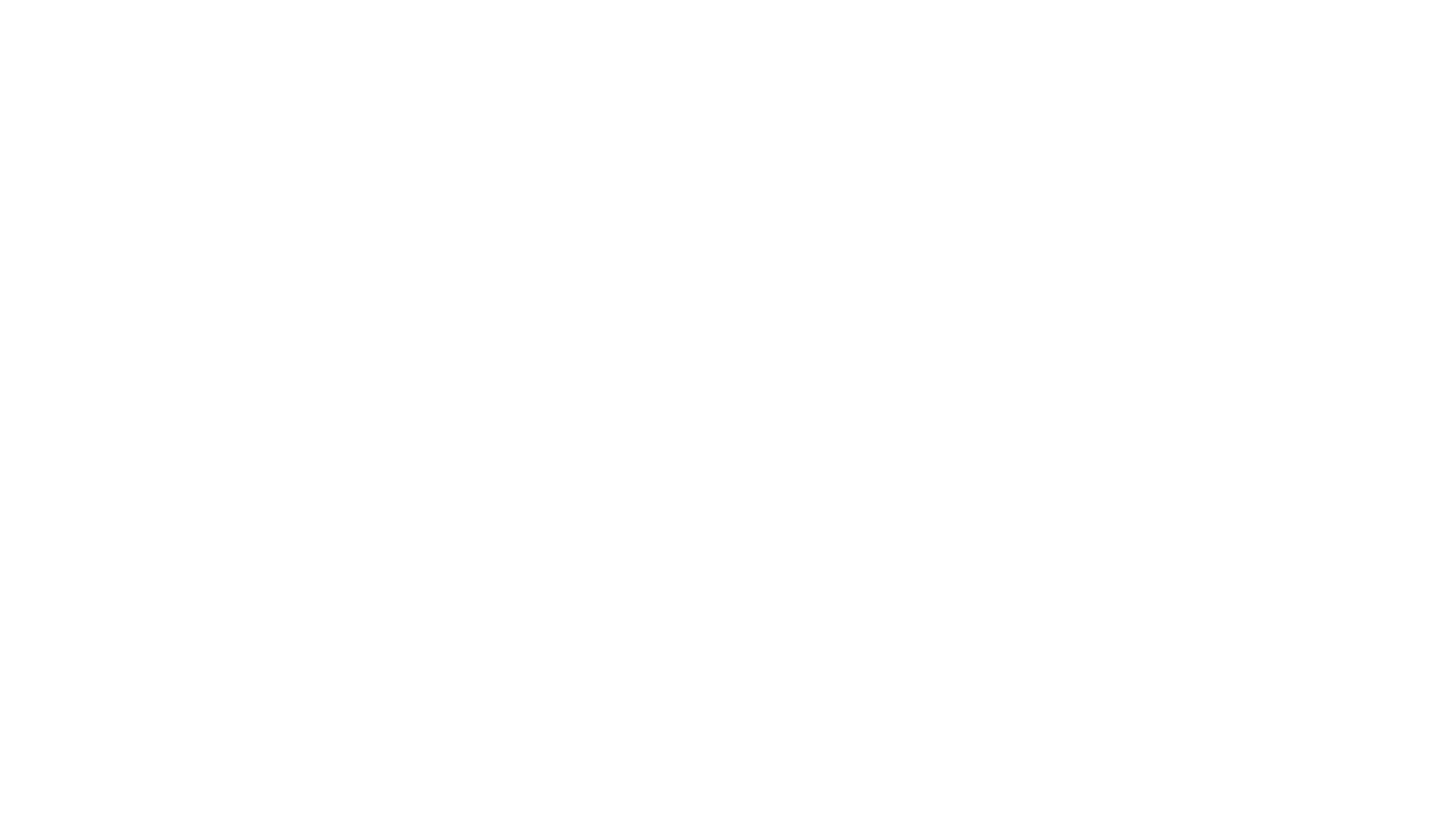 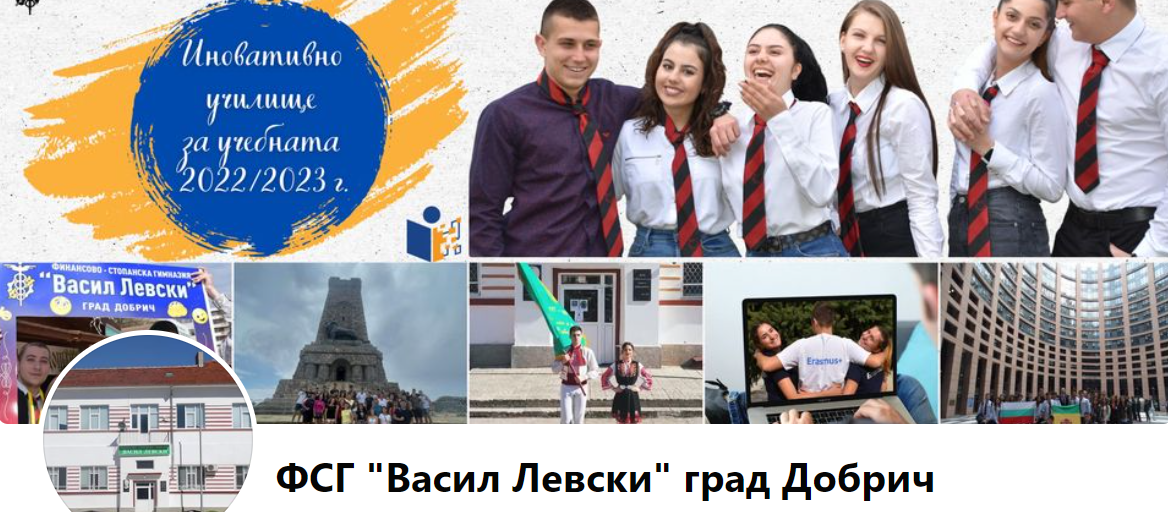 Тема: „Иновации в професионалното обучение“Цел на мобилността: въведение на нови учебни предмети в учебните плановеРазработване по нов начин на учебното съдържание и учебните програми
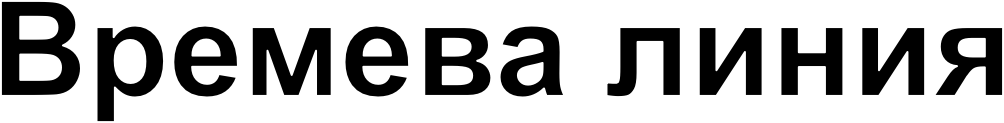 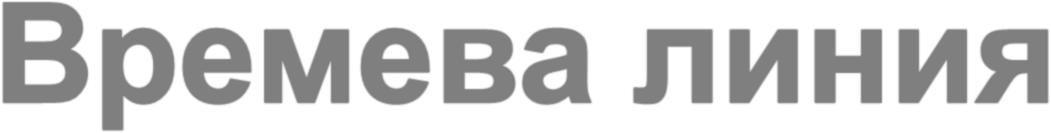 Въвеждане на
предмета –
Старт в кариерата
за 11 клас
Въвеждане на  предмета – 
Бизнес етика
за 10 клас
Въвеждане на
предмета –
Икономика на
домакинството
за 8 клас
Въвеждане на  предмета –
Имам бизнес идея
за 9 клас
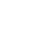 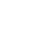 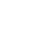 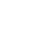 2023/2024
2024/2025
2025/2026
2022/2023
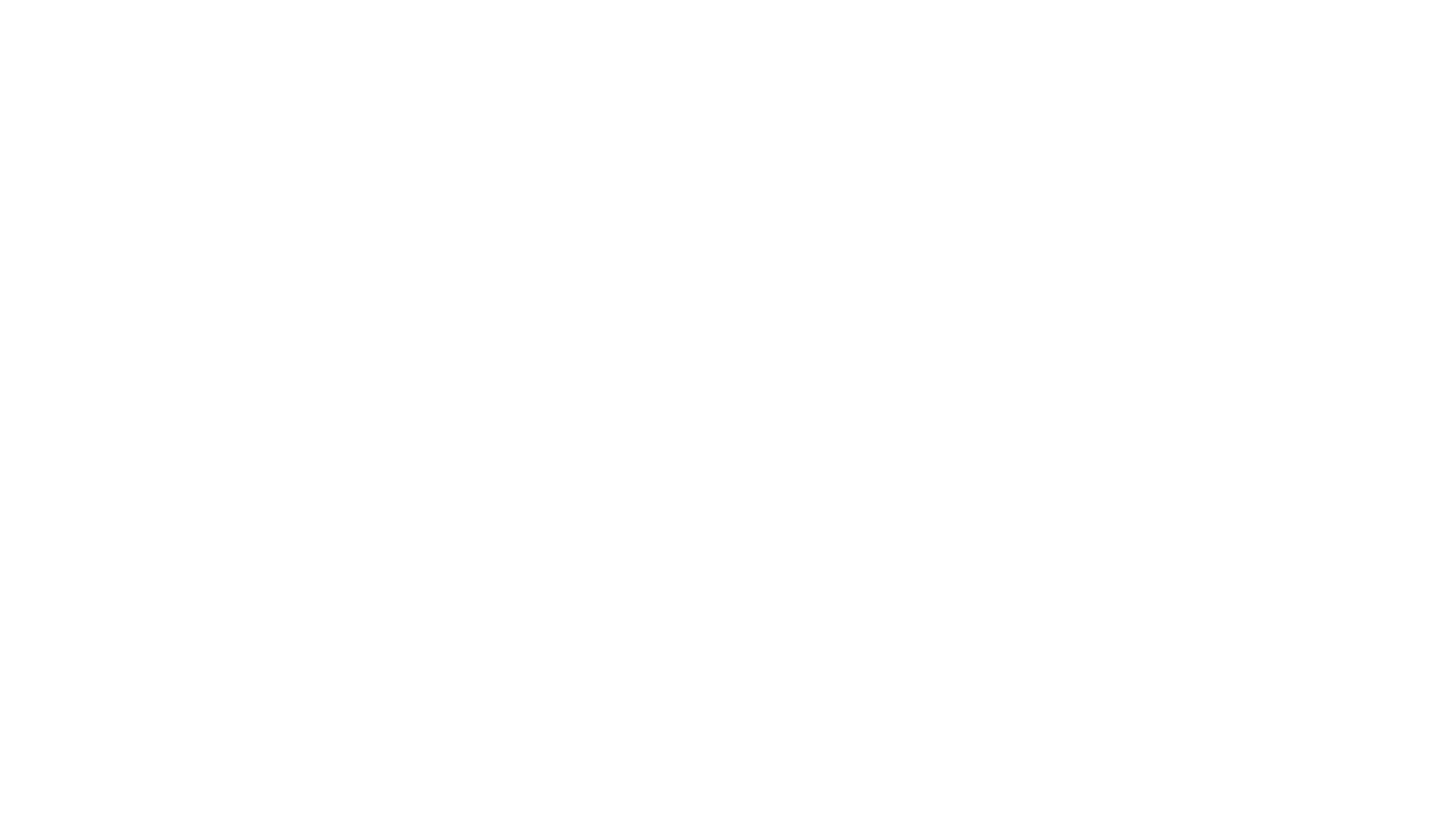 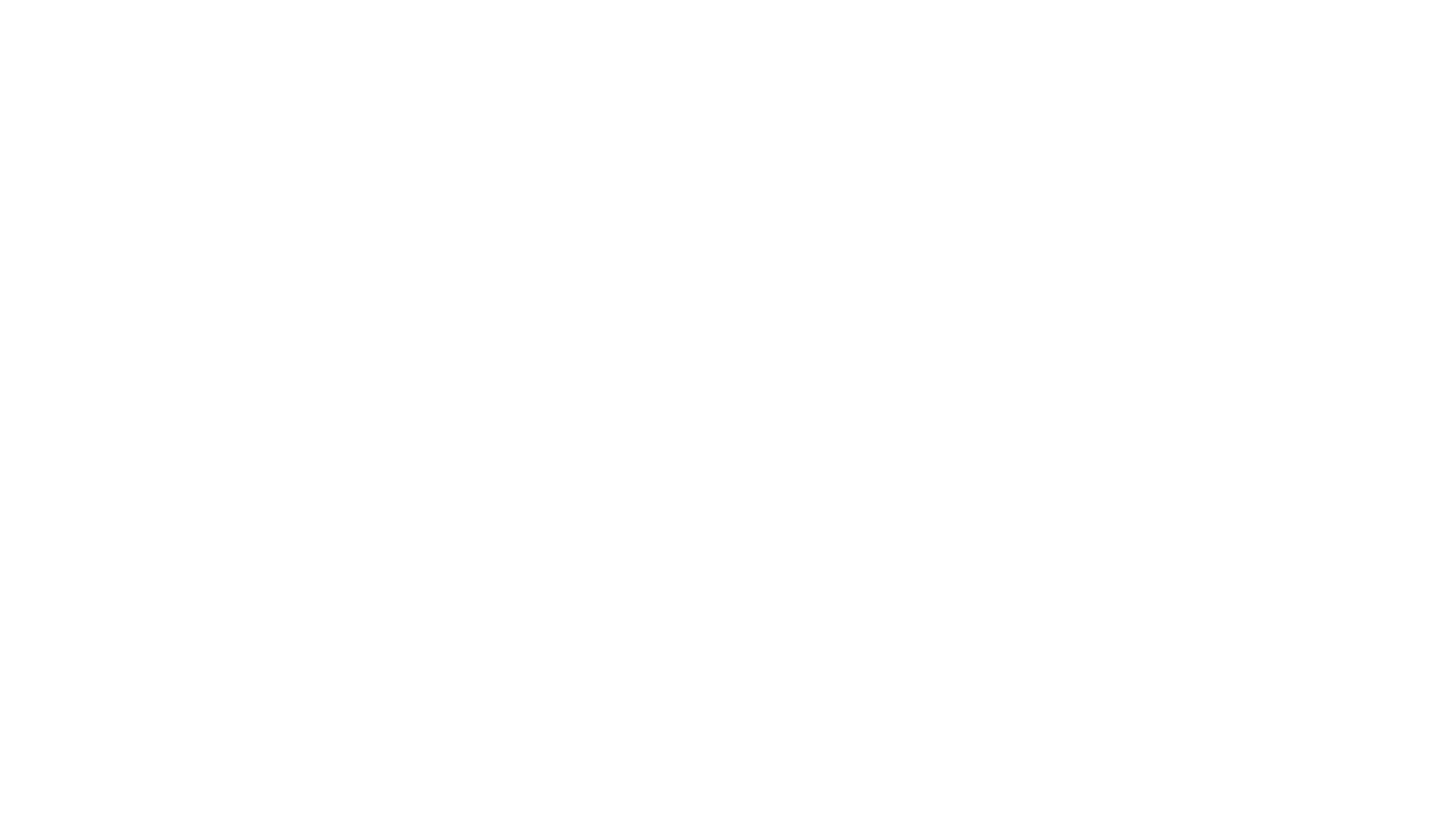 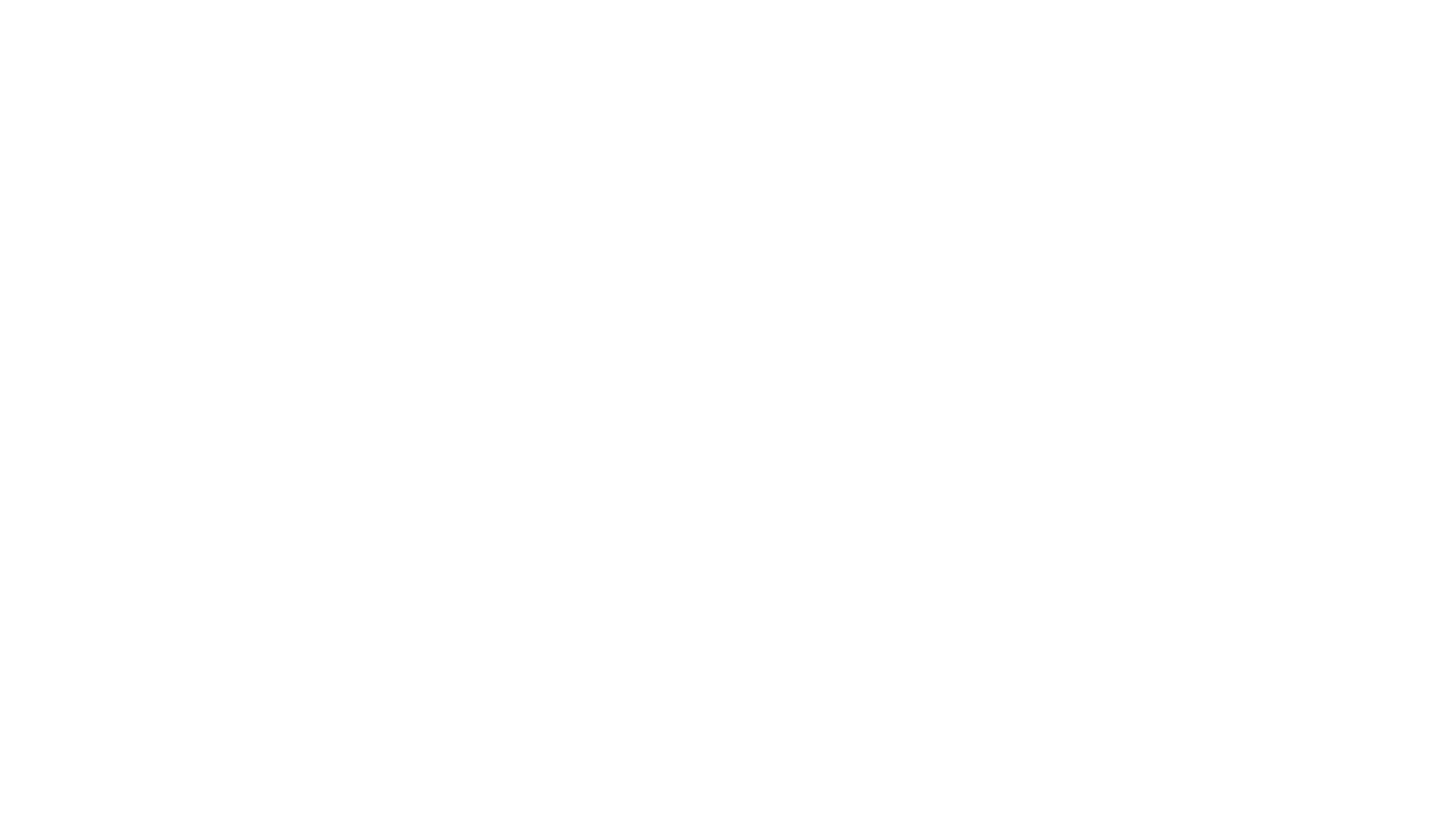 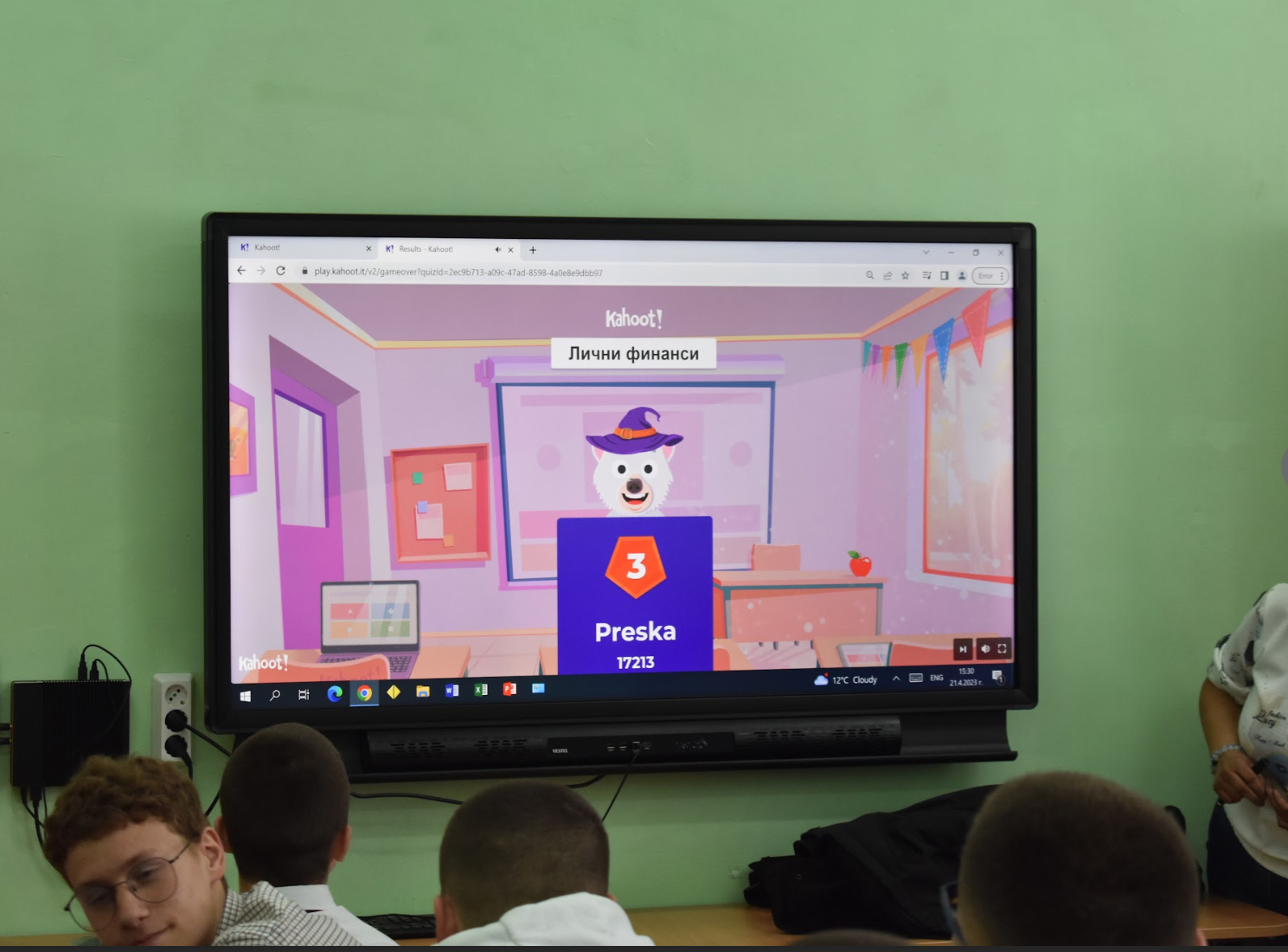 Нашата иновация
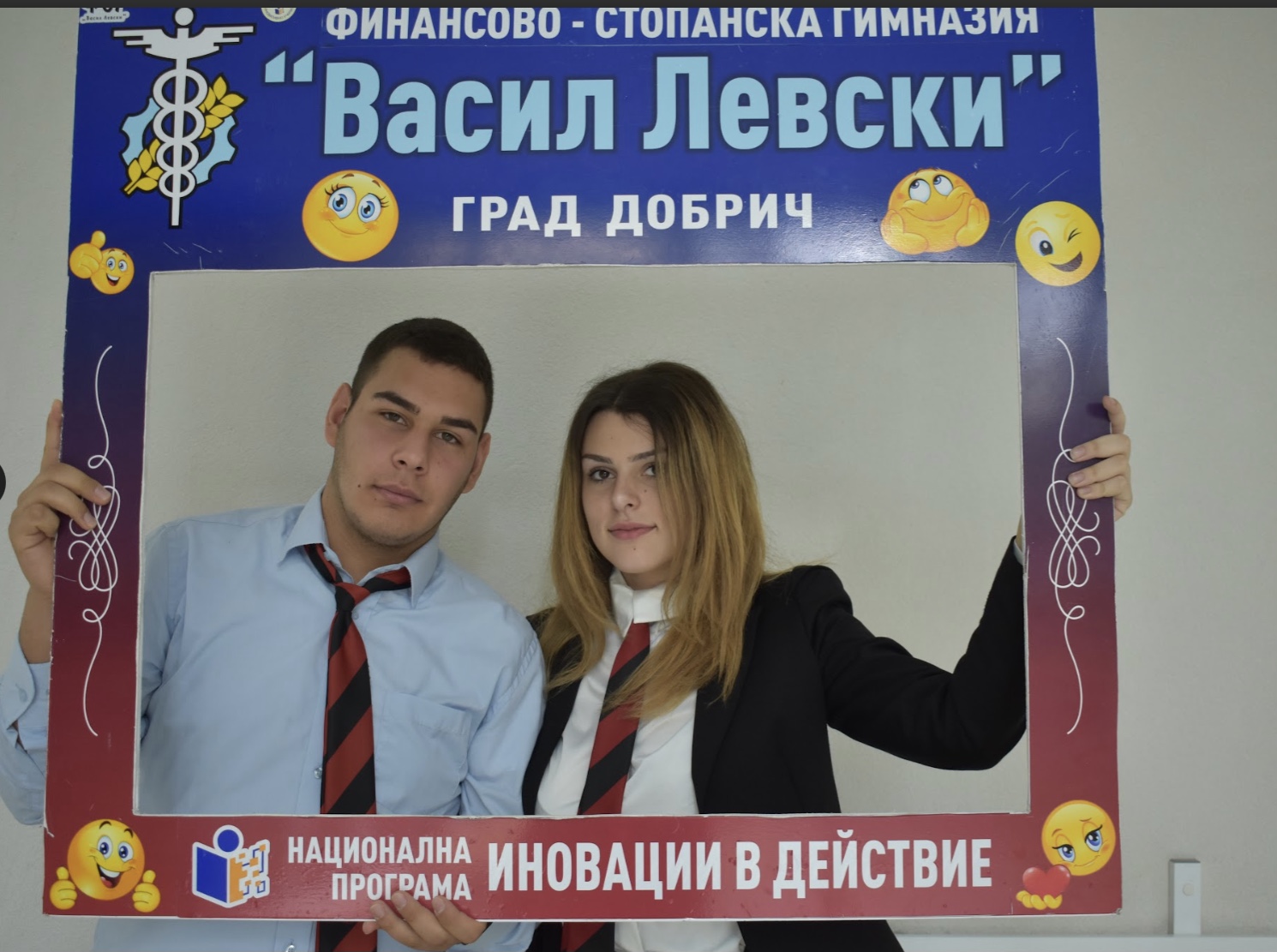 Представяне на интегративен учебен предмет „Икономика на домакинството“ в I гимназиален етап (VIII – X клас)
Демонстриране на преход от традиционни към иновативни модели на преподаване и обучение в професионалното образование и представяне на добра практика
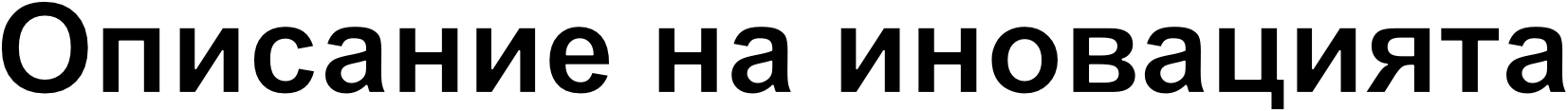 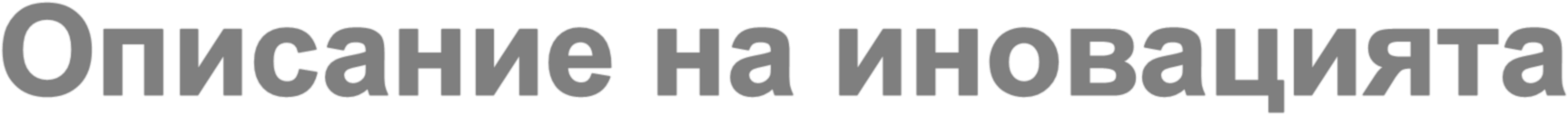 Иновативна система  за обучение по нов предмет.
Икономика на домакинството е необходима и интересна!
Учителският
екип
натрупва  опит.
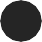 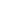 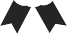 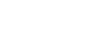 Всеки ученик  работи в екип.
Решаване на казуси.
Ролеви игри.
Дискусии.
Брейнсторминг.
52 ученици
Учениците придобиват опит и умения за организиране на семейния бюджет.
от 8 клас;
1 час
седмично;
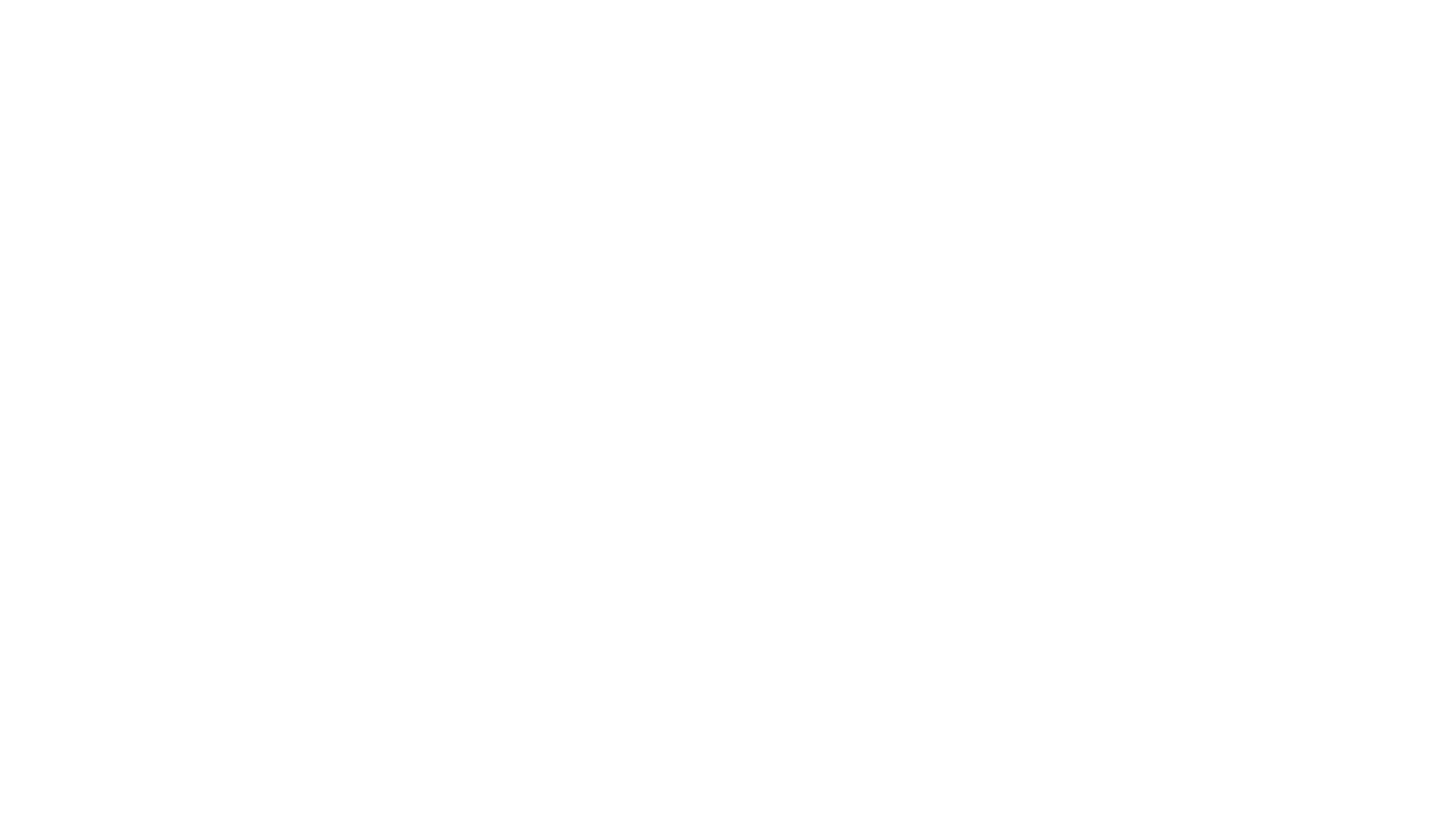 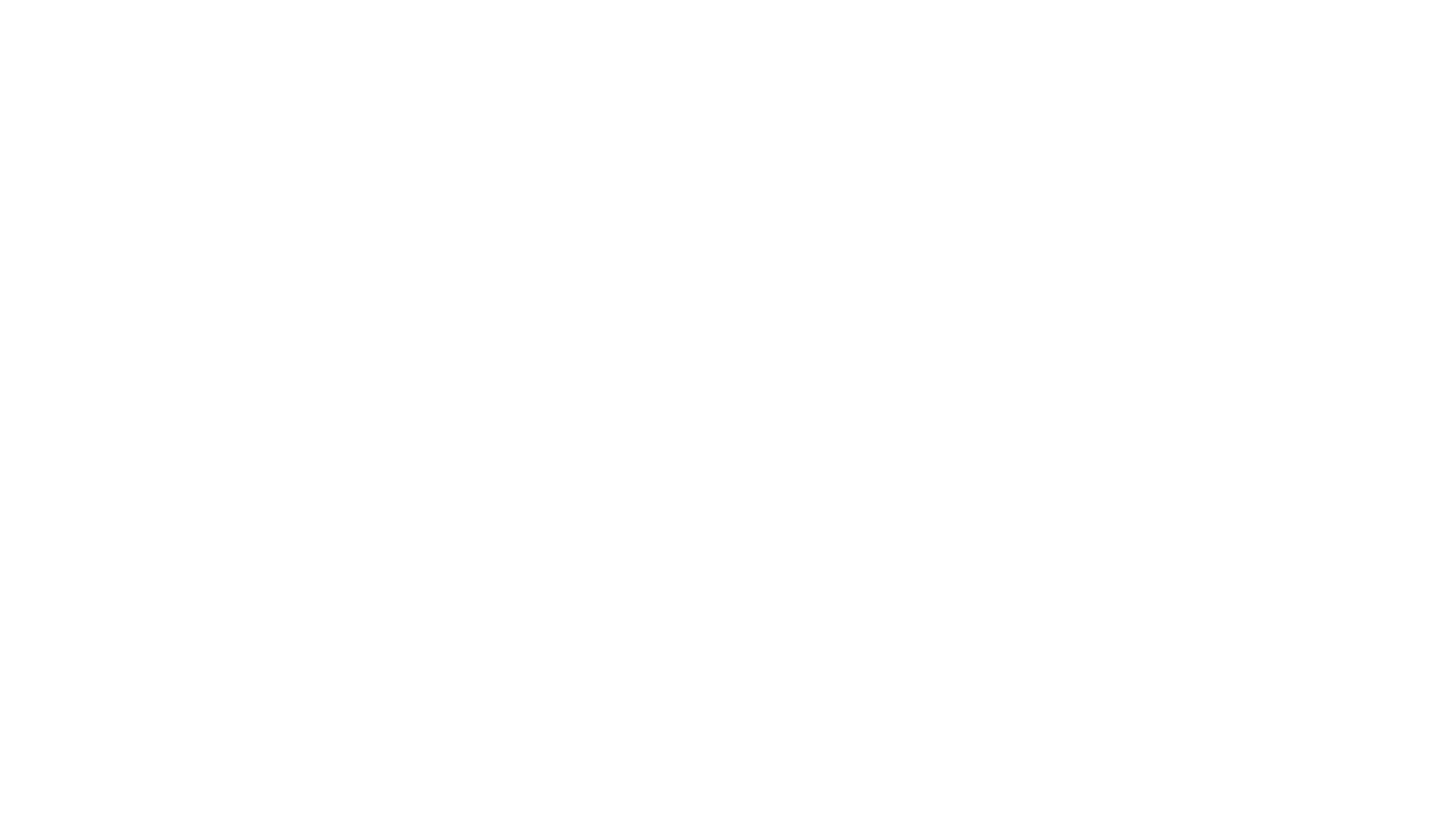 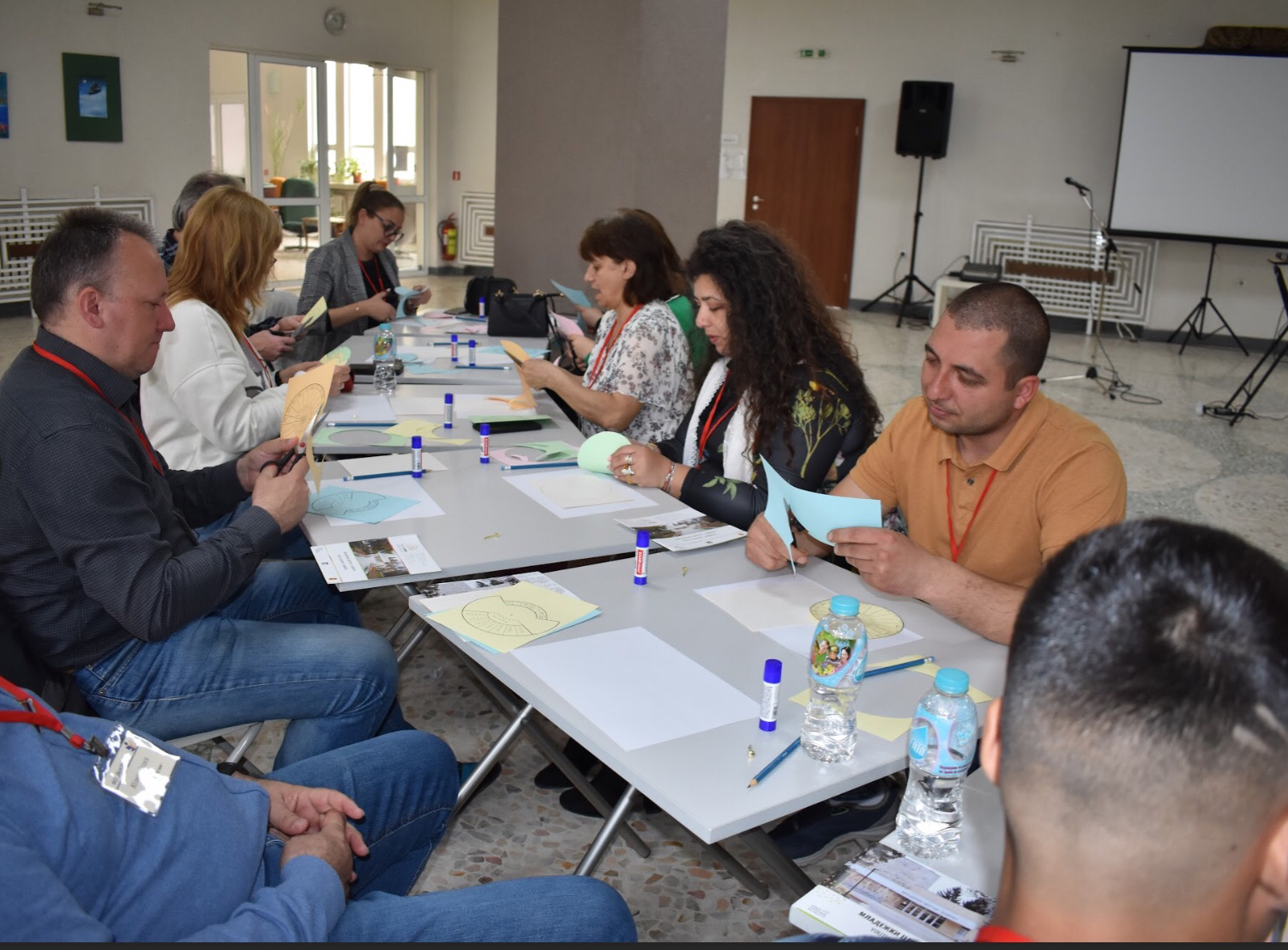 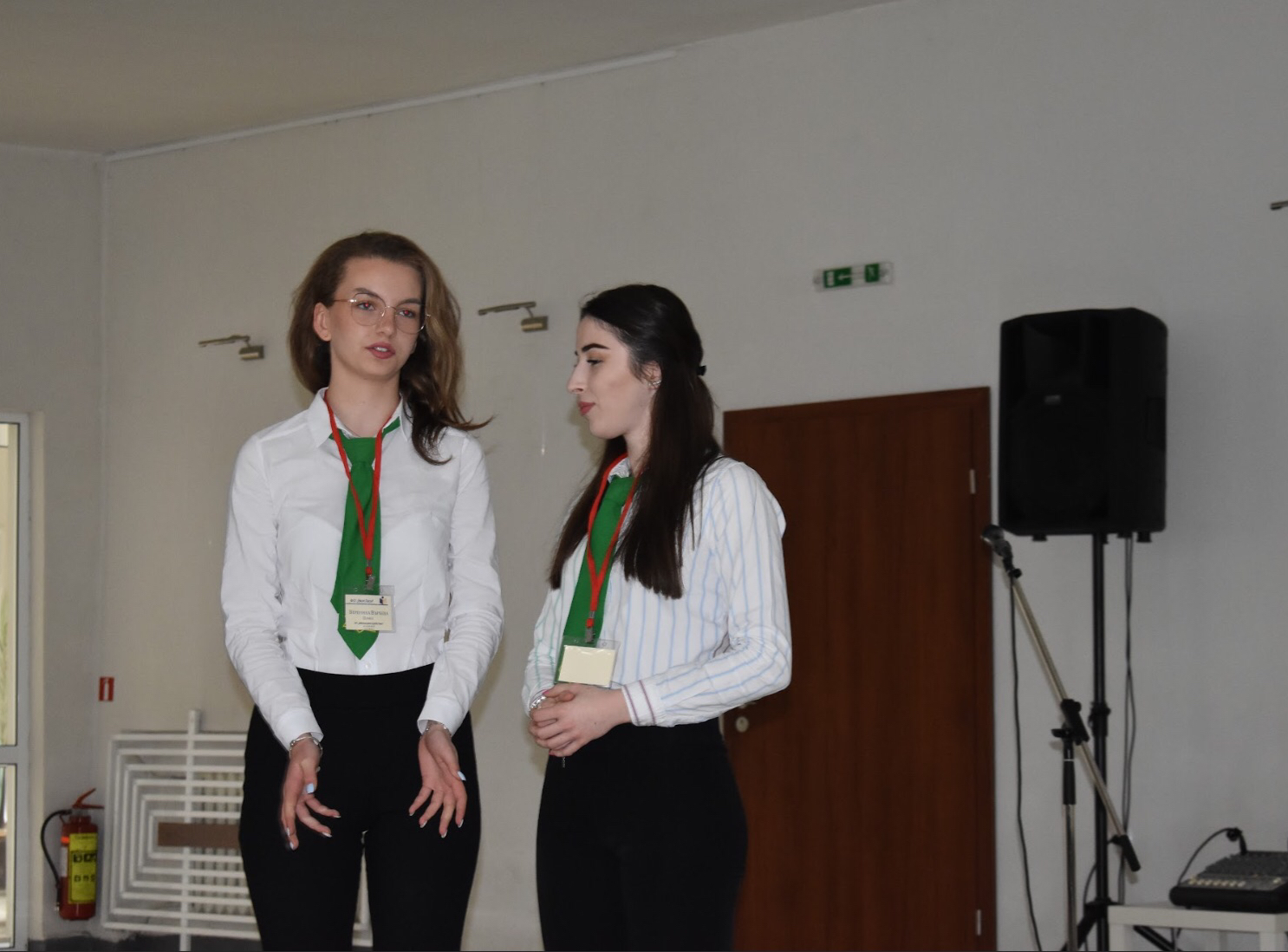 ДЕН ПЪРВИ
За да подредим ежедневните си задачи е нужно планиране и добра организация. 
Как се ориентираме във времето?
С помощта на “Вечен календар”, какъвто изработихме с младежи и преподаватели от училищата –  партньори.
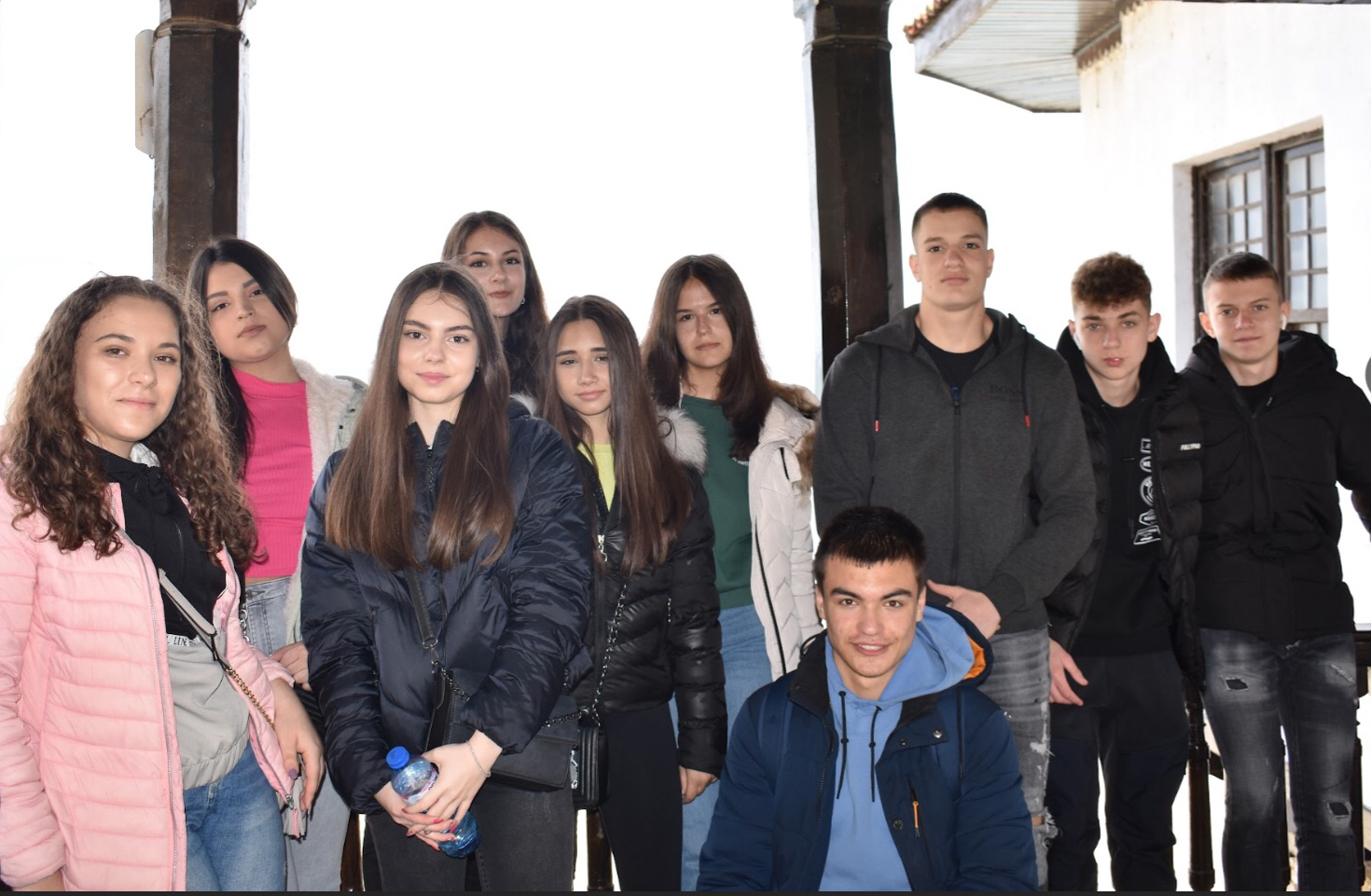 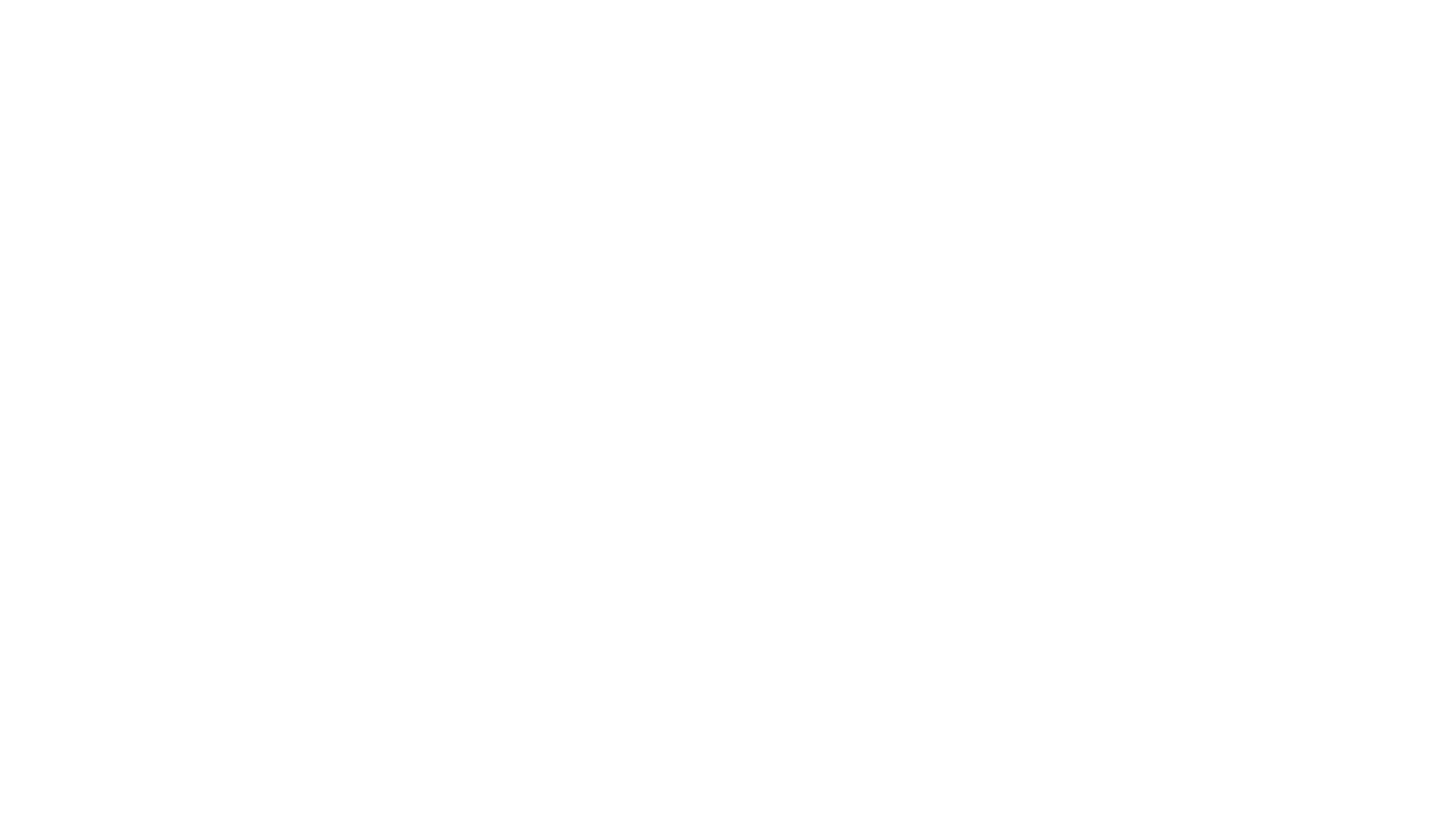 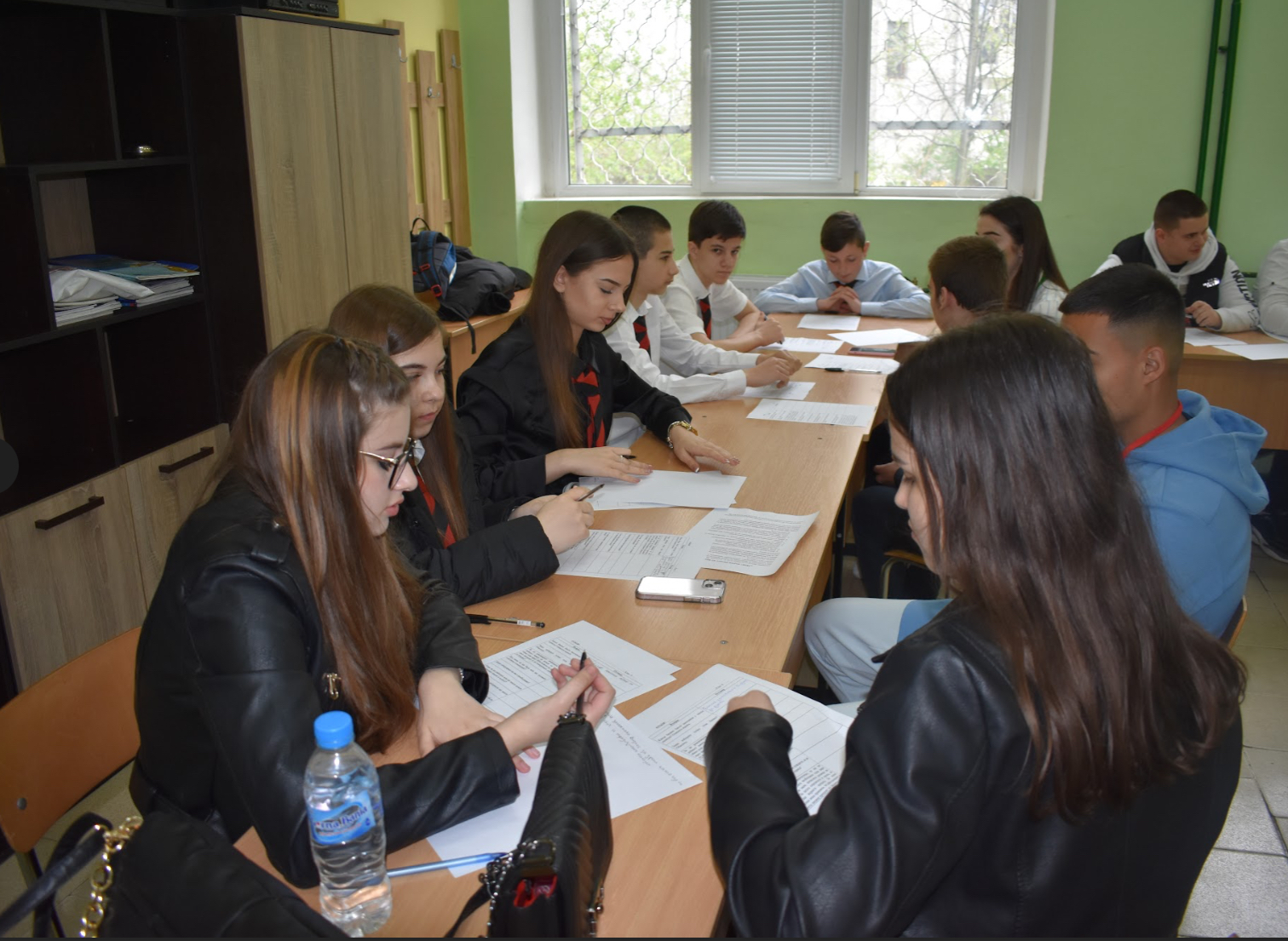 ДЕН ВТОРИ
През втория ден от срещата по проекта “Иновации в действие” се проведе интегриран урок по дисциплината Икономика на домакинството под наслов “Моят първи бизнес на кредит”

Основната идея на обучението е процесът на вземане на финансови решения на ниво семейство да бъде представен като “пътека на разума”, по която могат да вървят успешно чрез по-добро разбиране на основните финансови понятия, за да се научат как да управляват своите финанси
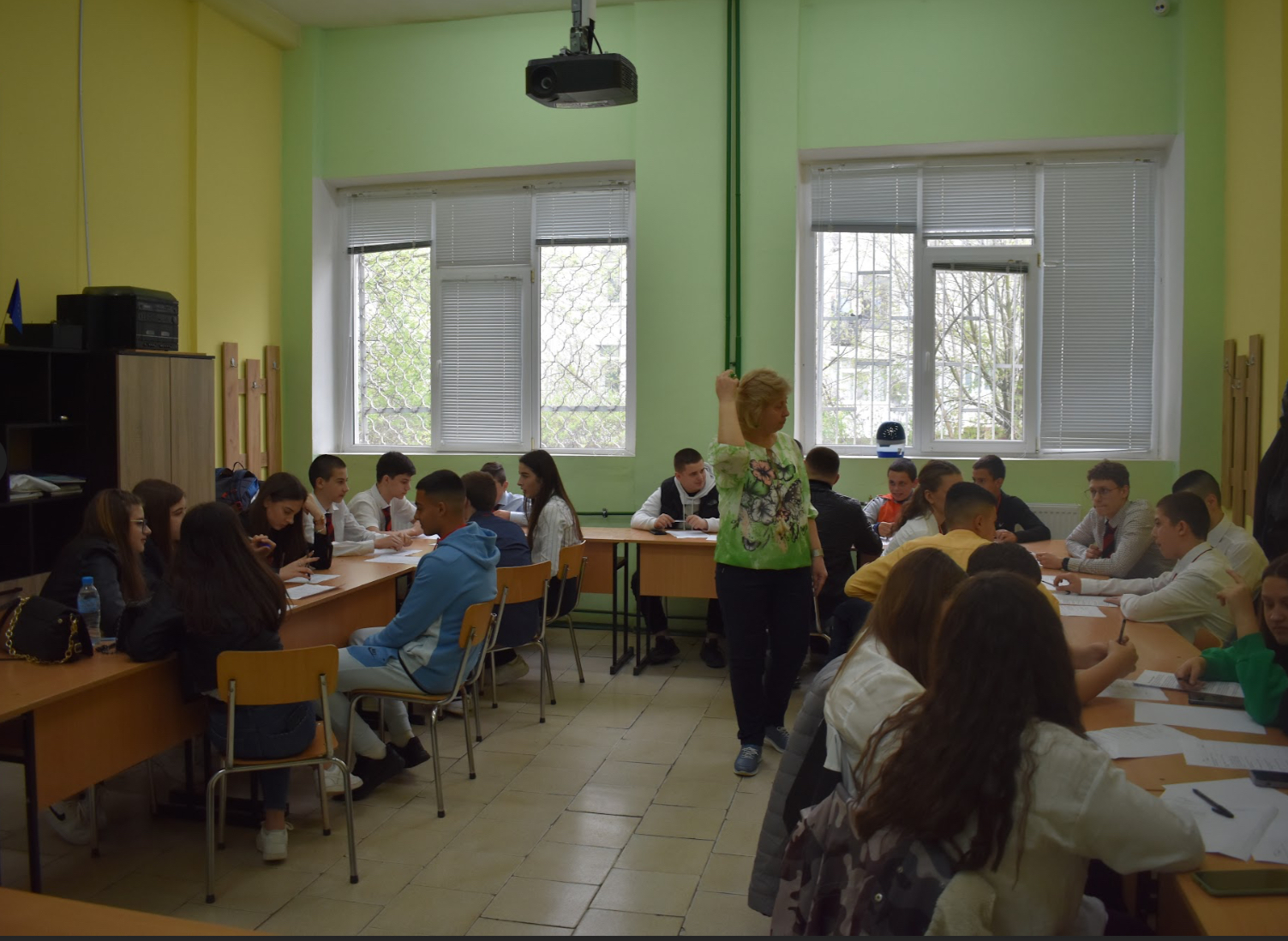 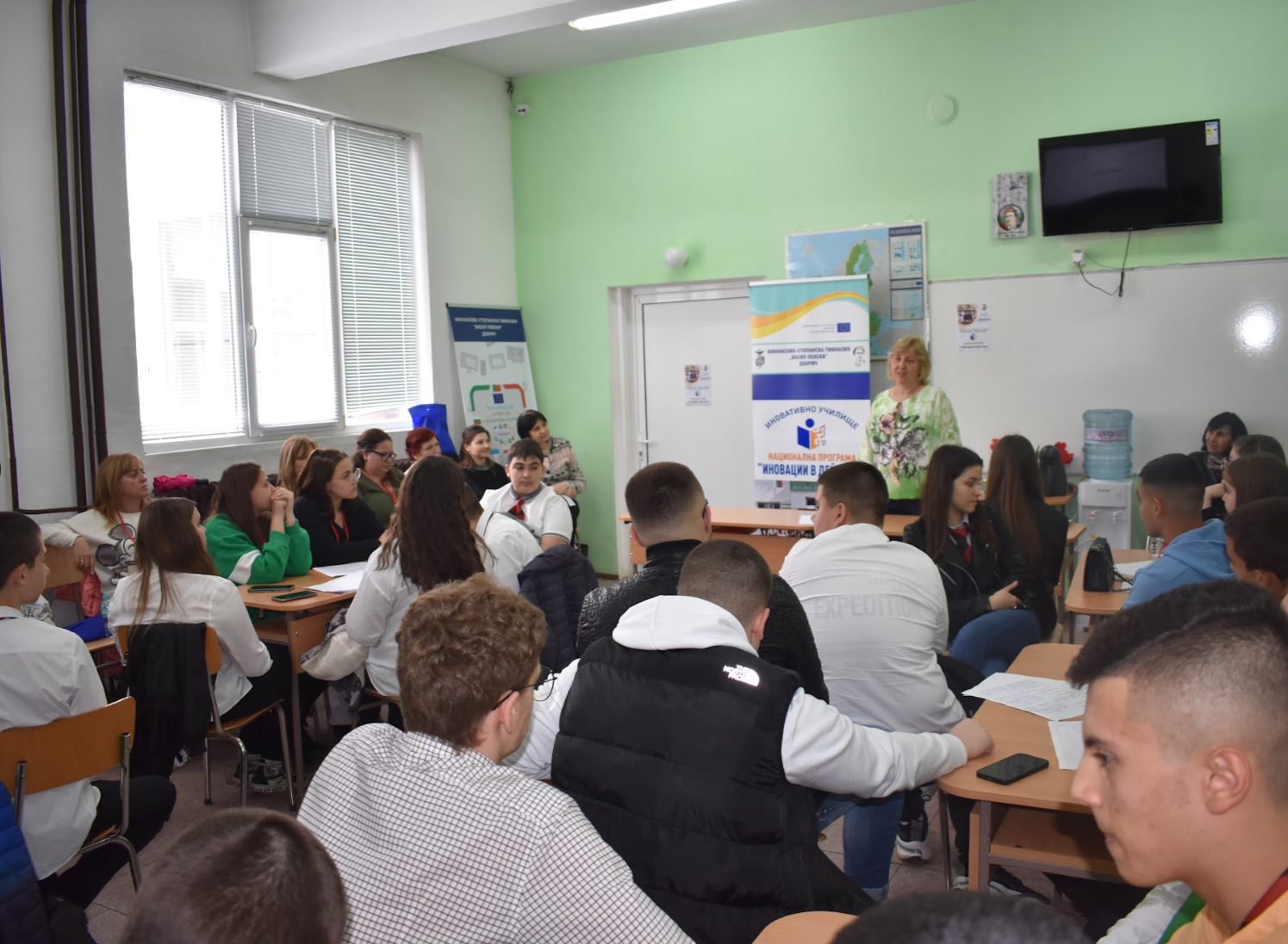 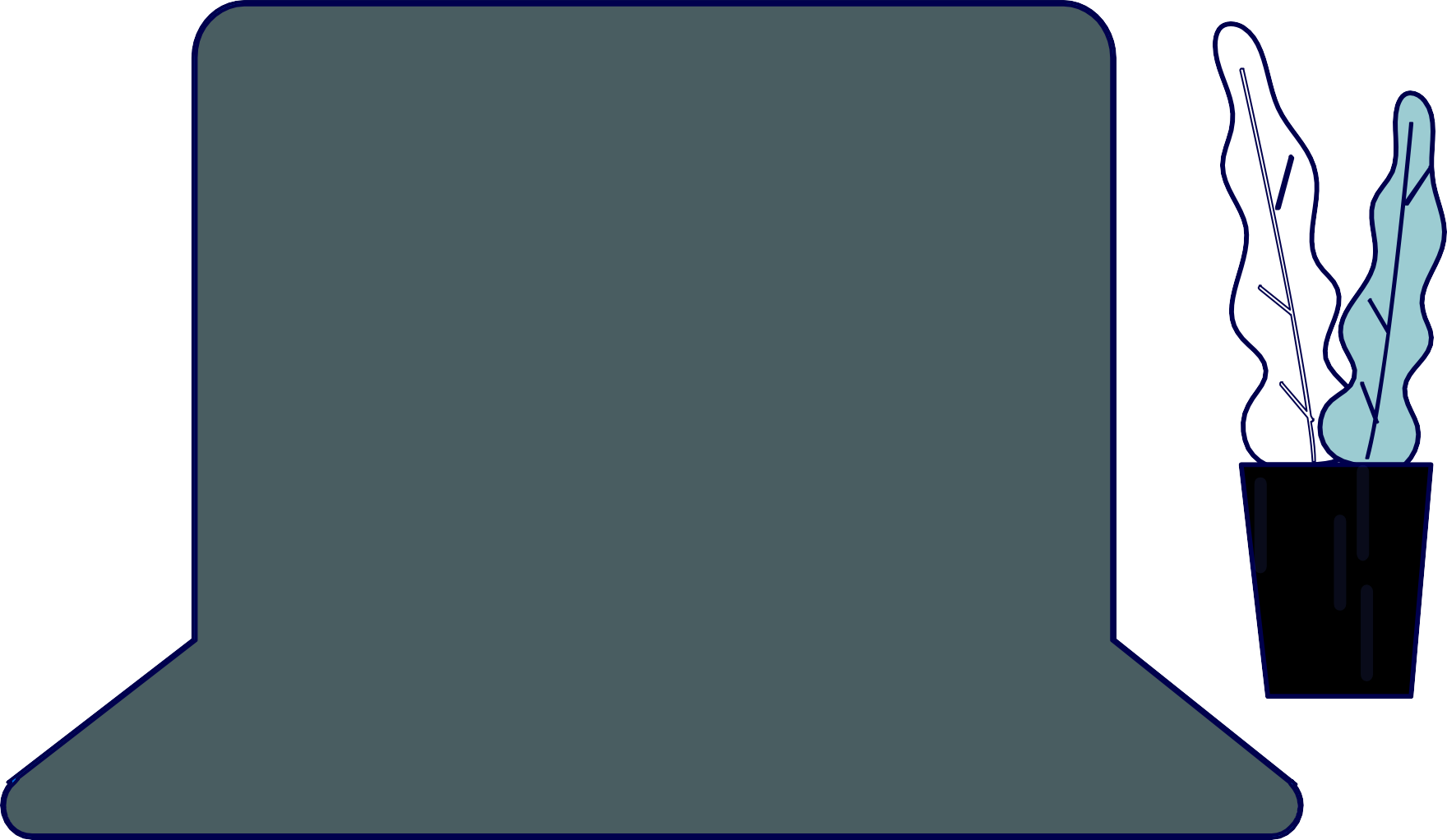 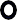 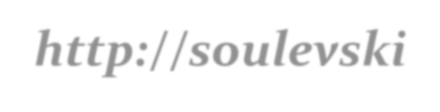 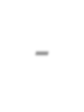 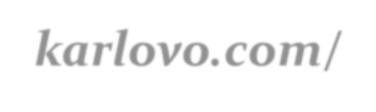 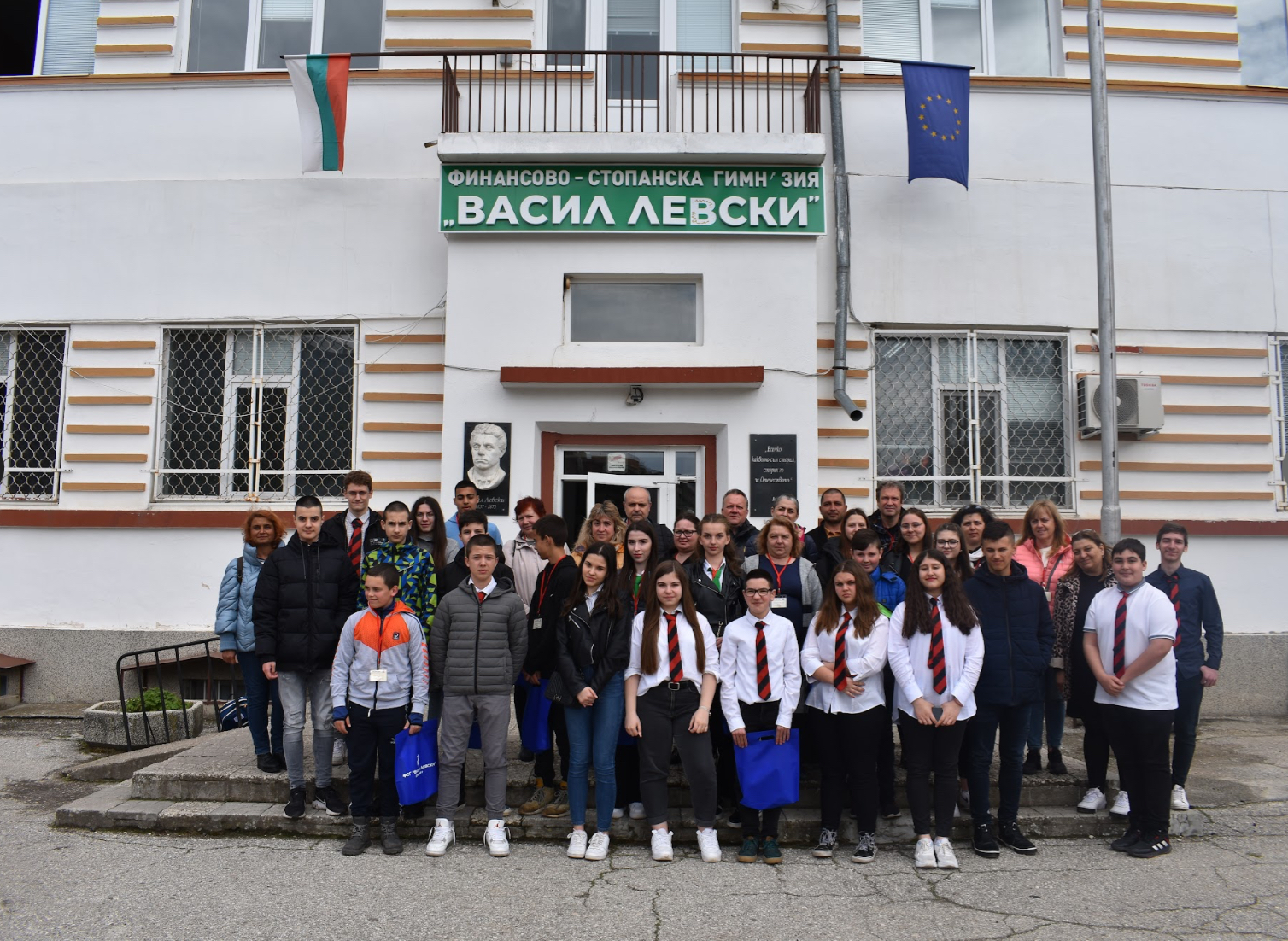 http://soulevski-karlovo.com/
Please keep this slide for  attribution
Благодаря за вниманието!
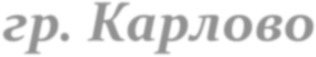 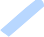 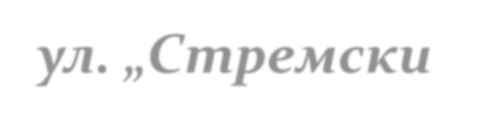 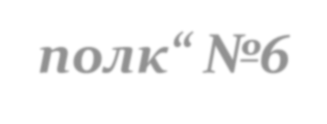 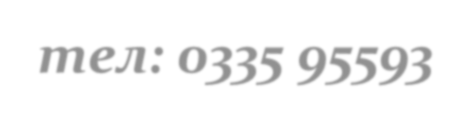 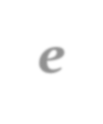 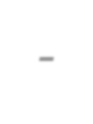 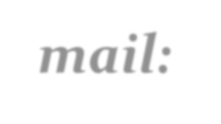 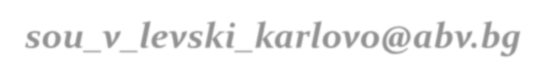 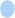 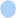 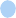